Postup pro podání žádostí o poskytnutí peněžních prostředků z rozpočtu SMO
Program na podporu cizojazyčné výuky pro školní rok 2021/2022
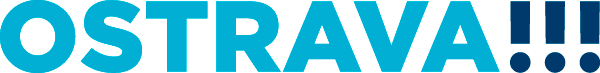 Na www.ostrava.cz naleznete v záložce „ÚŘAD“ - odkaz „Dotace“
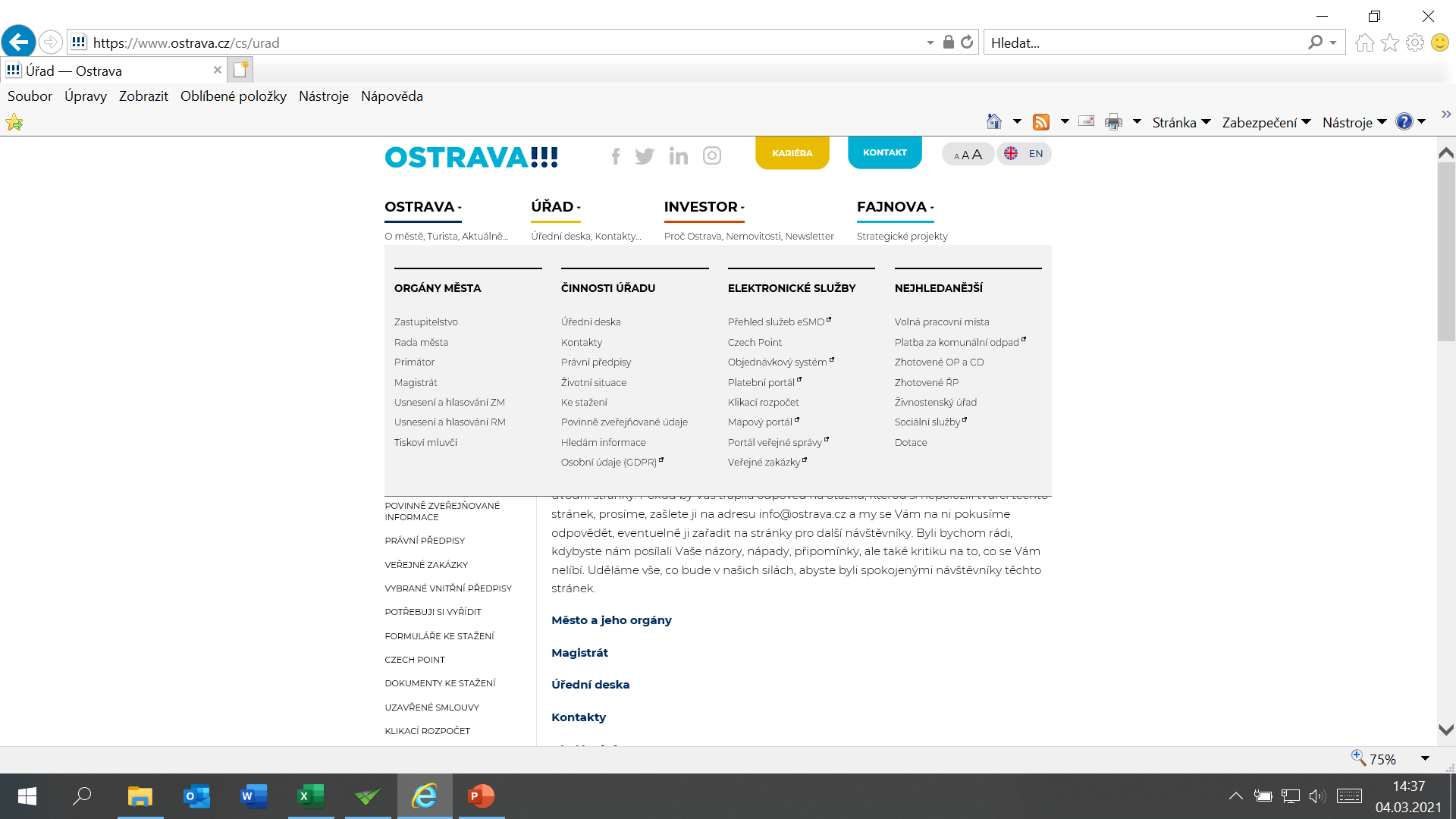 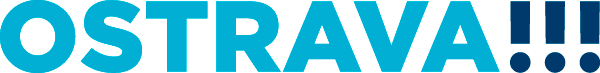 Vyberete oblast
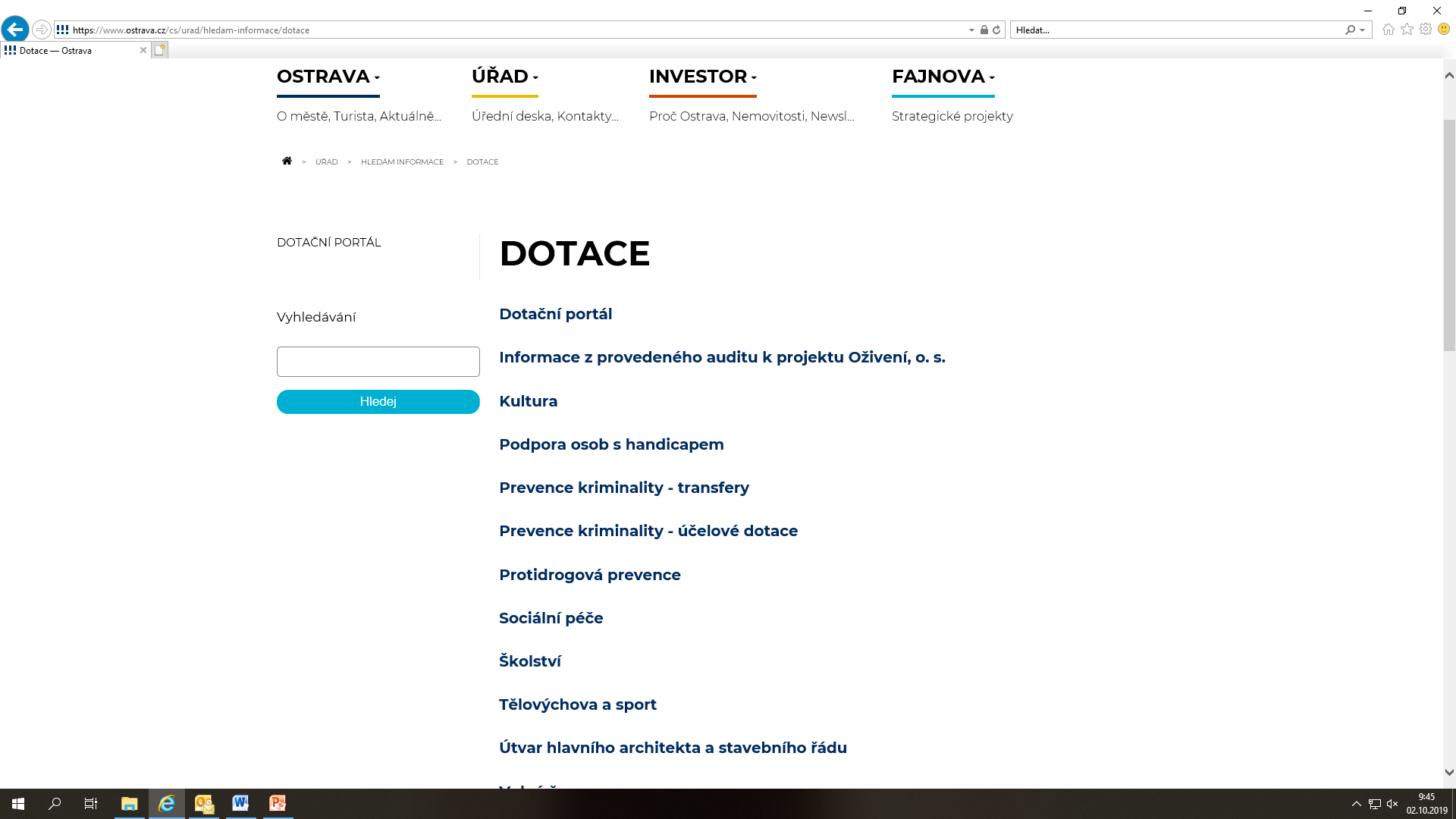 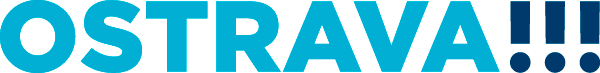 Vyberete „aktuální výběrové řízení“
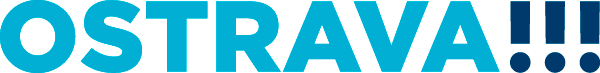 Na této stránce najdete všechny potřebné informace, týkající se dotačního řízení (program, formulář žádosti, povinné přílohy, odkaz na program 602XML Filler, odkaz na manuál k programu, kontaktní údaje pro metodickou a technickou podporu).
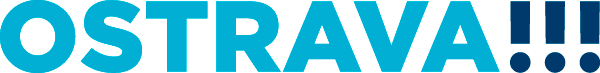 Pokud zpracováváte žádost prostřednictvím formuláře aplikace EvAgend poprvé  je potřeba nainstalovat program 602XML Filler
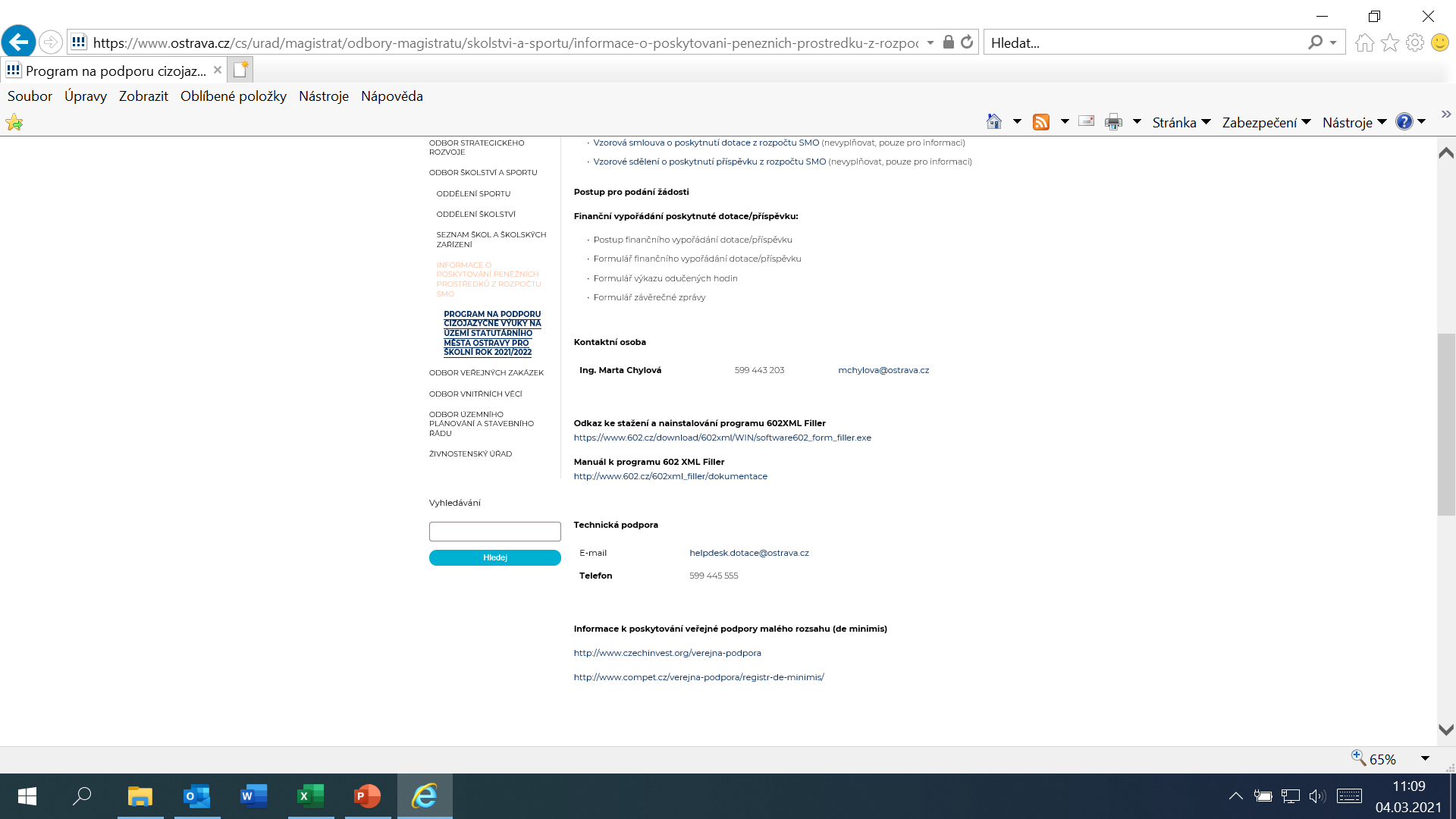 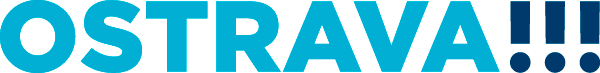 Po kliknutí na odkaz „Žádost o poskytnutí peněžních prostředků“ se Vám objeví následující nabídka. Kliknete na Uložit.
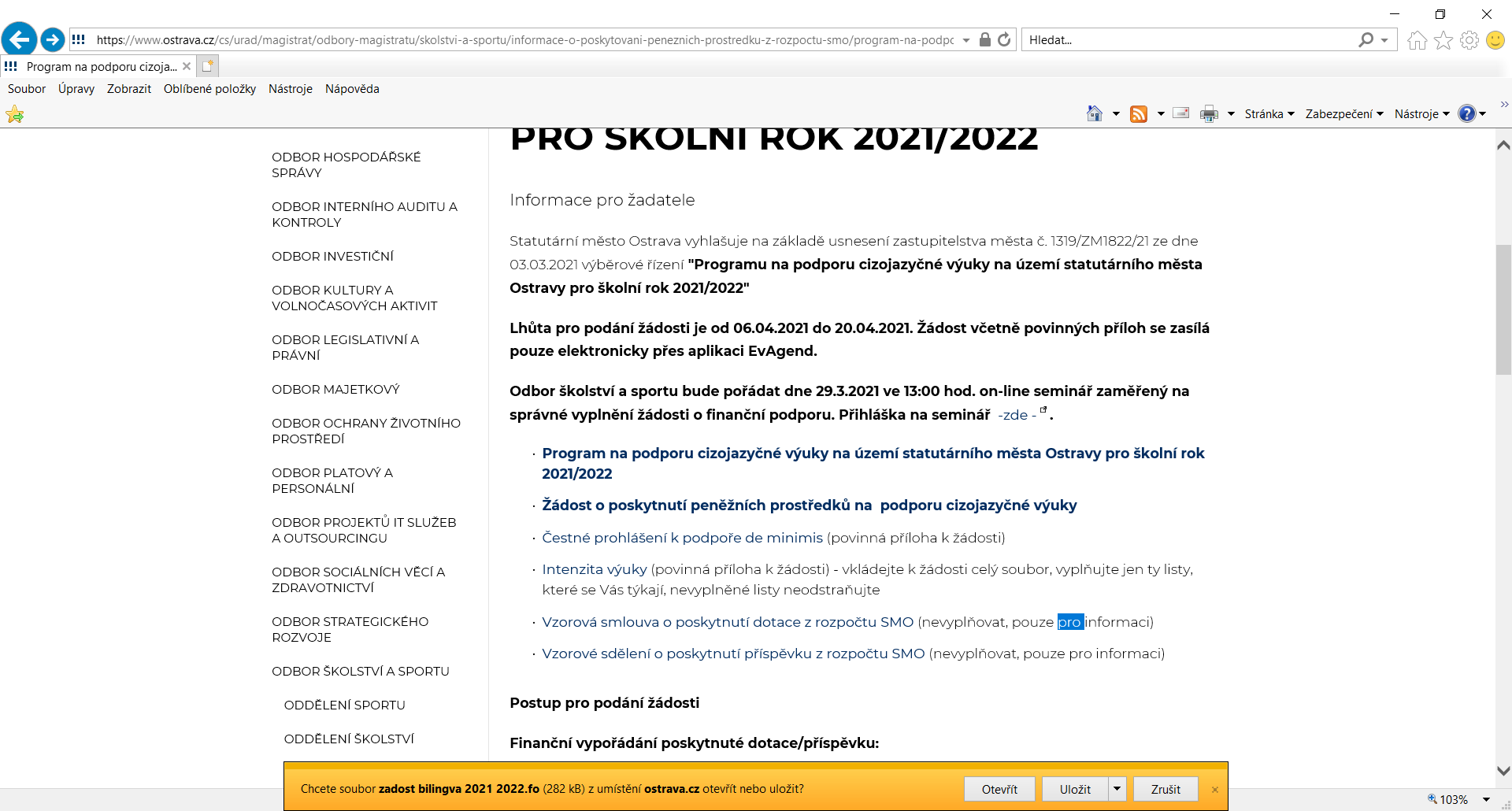 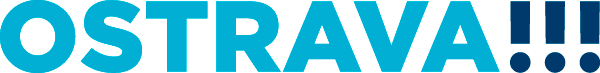 Zvolíte místo pro uložení  formuláře žádosti , např. na plochu PC
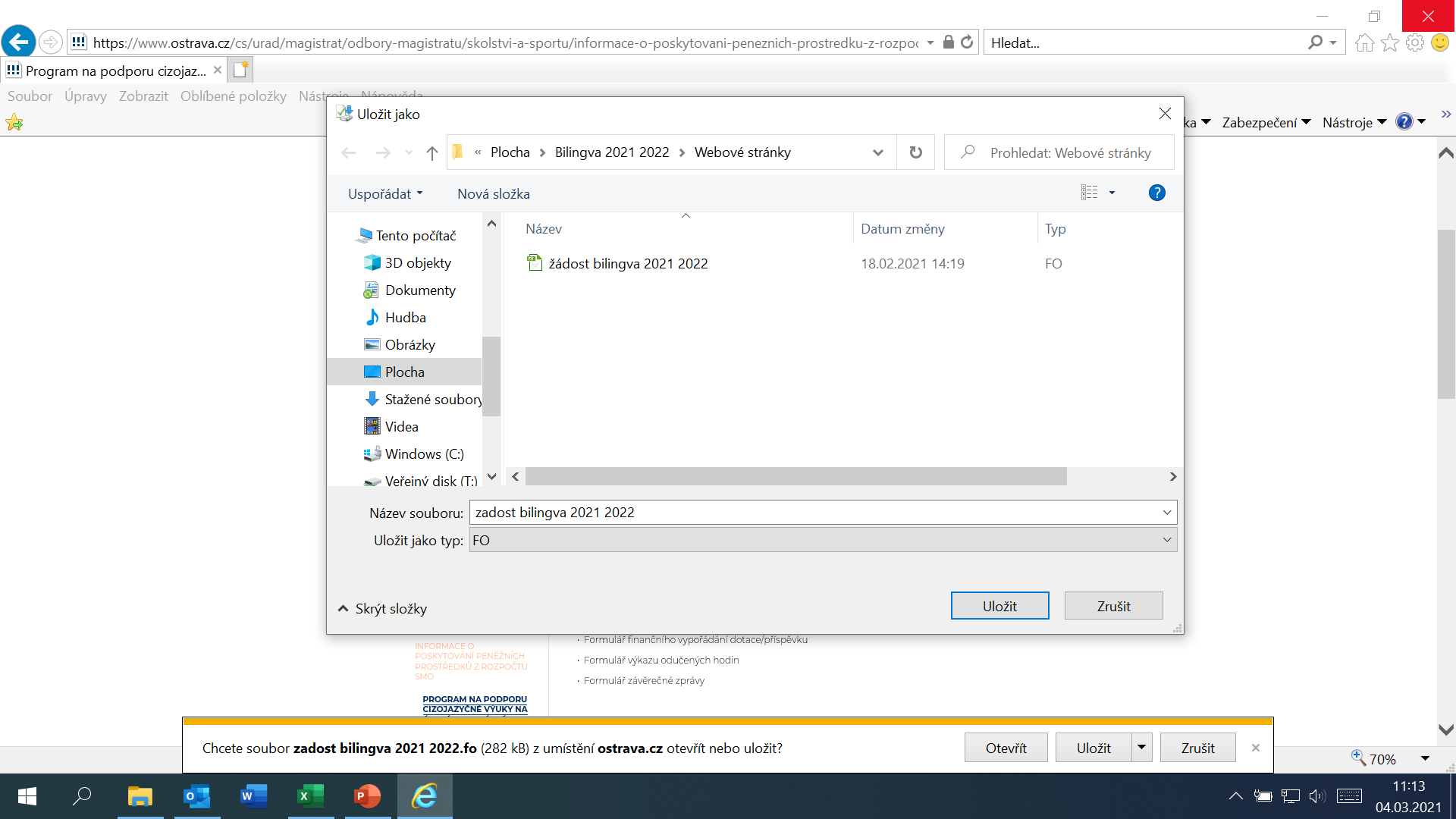 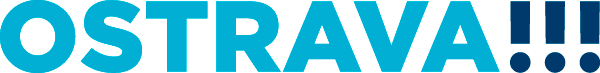 V otevřeném formuláři žádosti je nutné vyplnit všechny položky
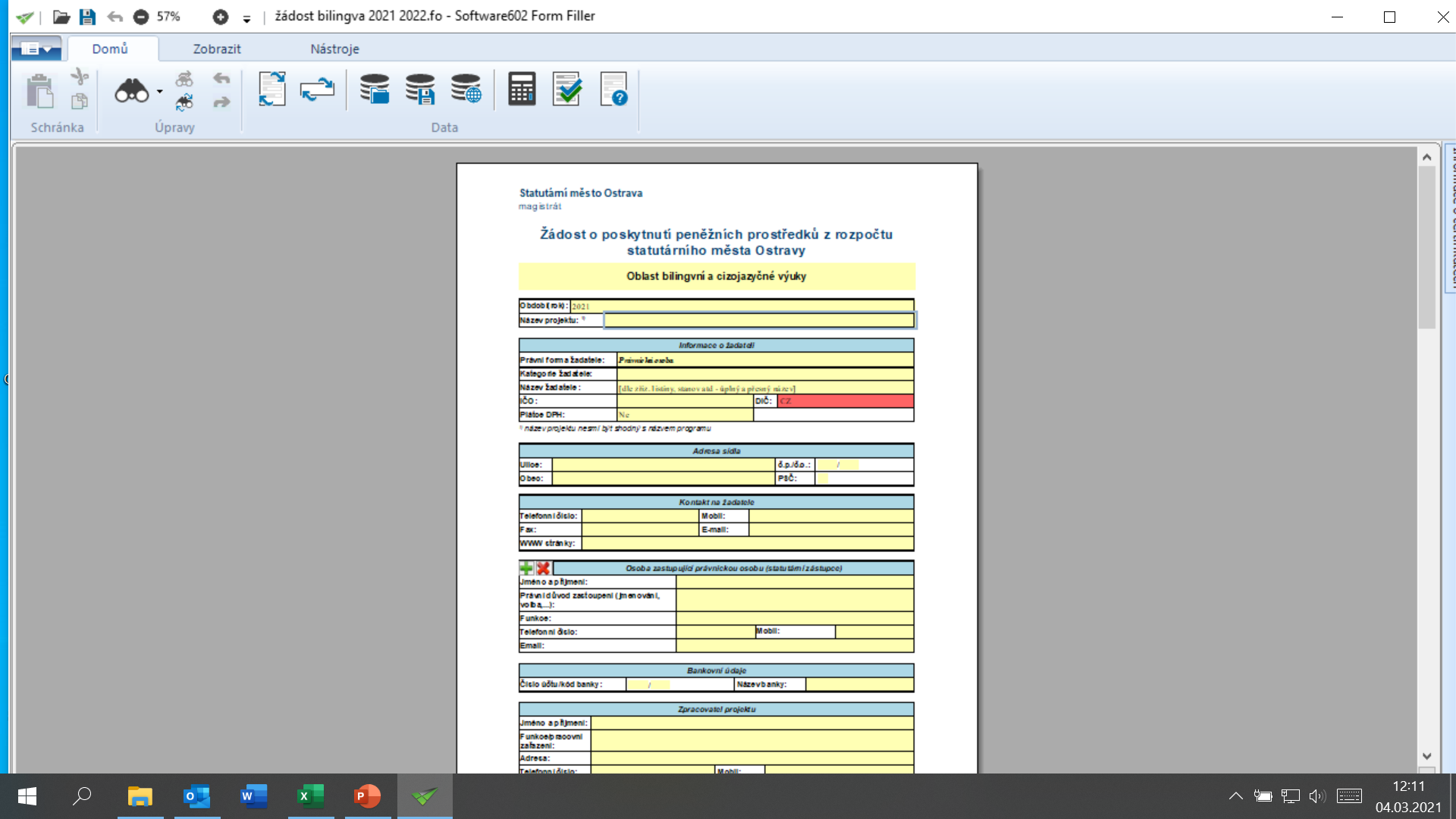 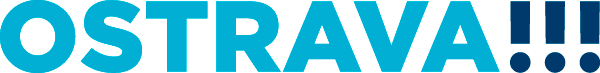 V případě, že nebude povinná položka vyplněna nebo bude vyplněna v nesprávném formátu, systém vás na to upozorní
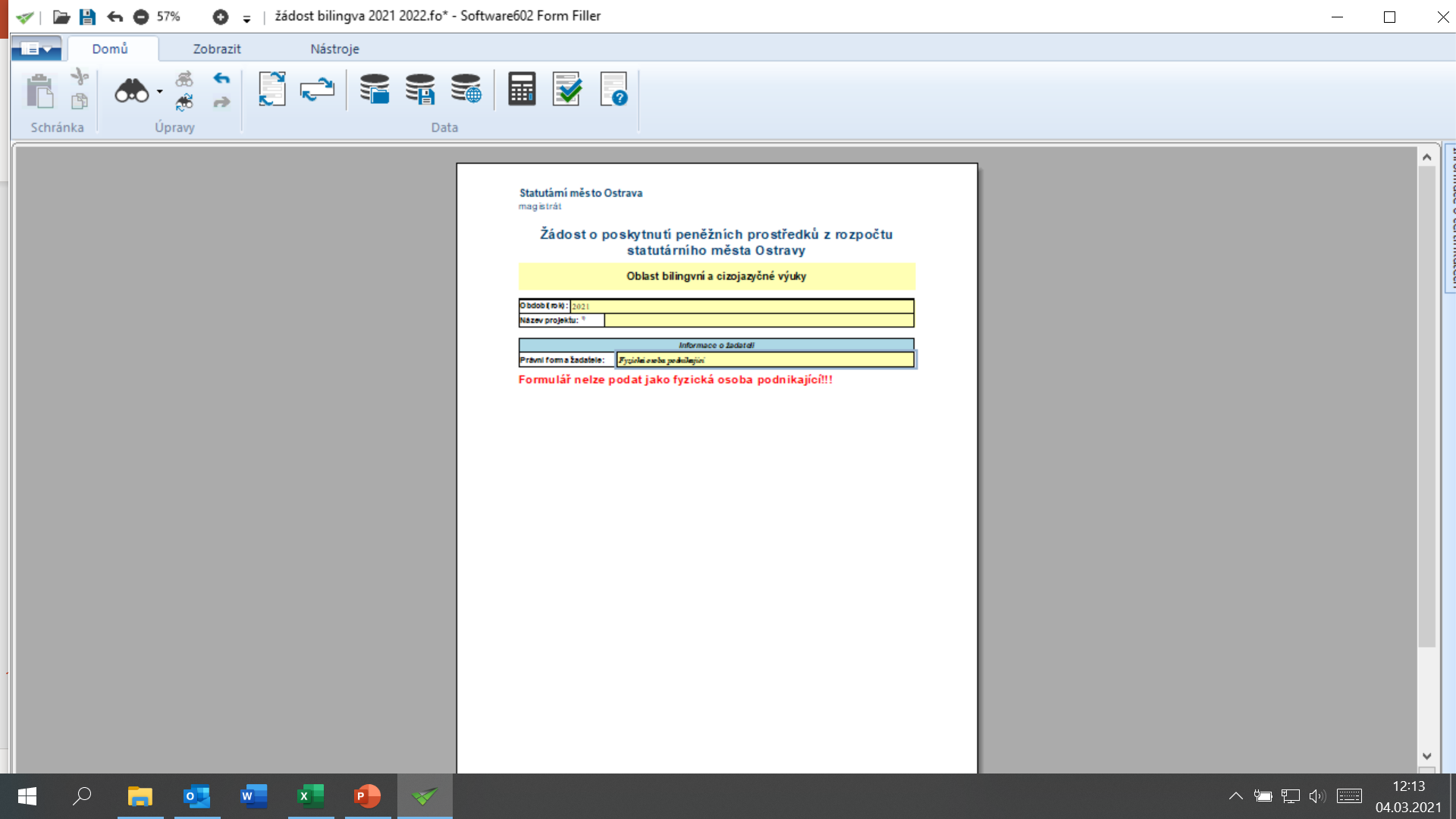 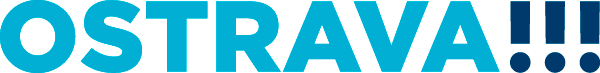 Rok 2021 je již vyplněn, dále vyplňte Název projektu
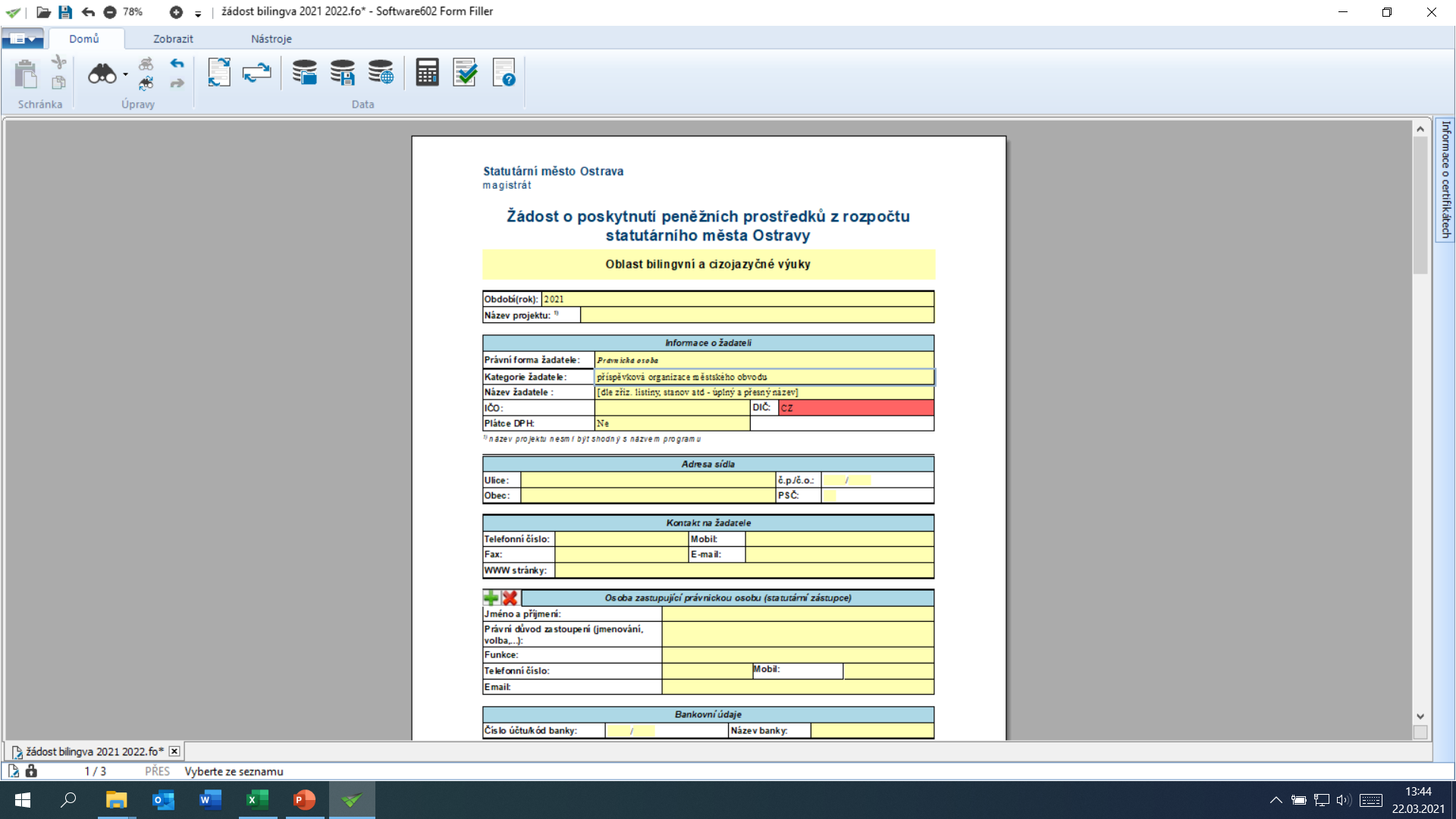 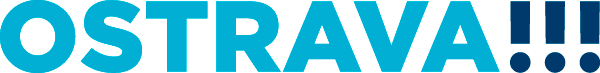 Zde vyberte právní formu
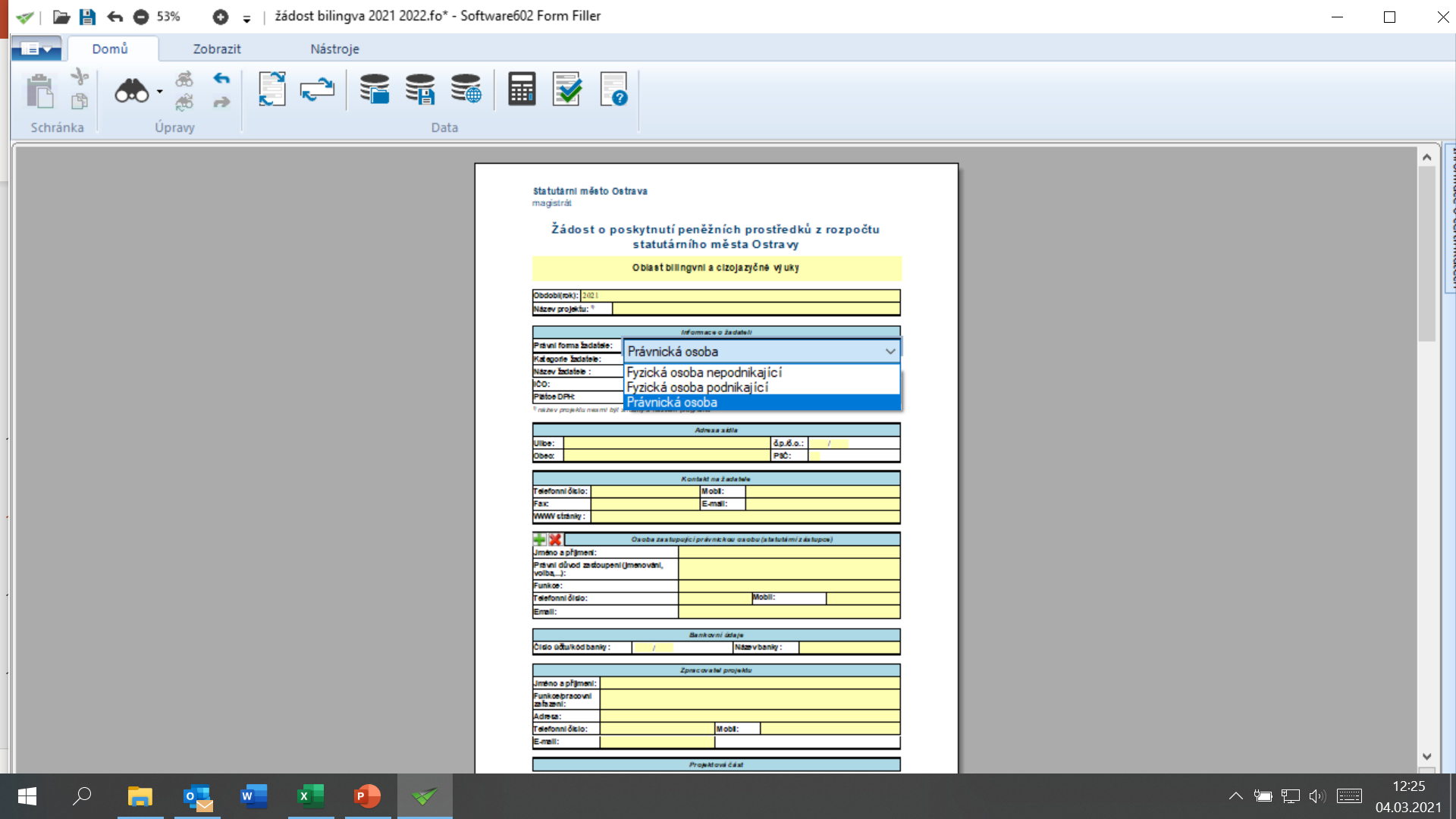 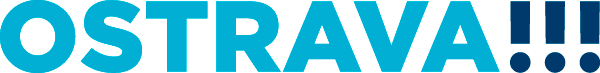 Zde vyberte kategorii žadatele dle Vaší právní formy, správný výběr nastaví automaticky v žádosti povinné přílohy, které je  nutno do žádosti vložit
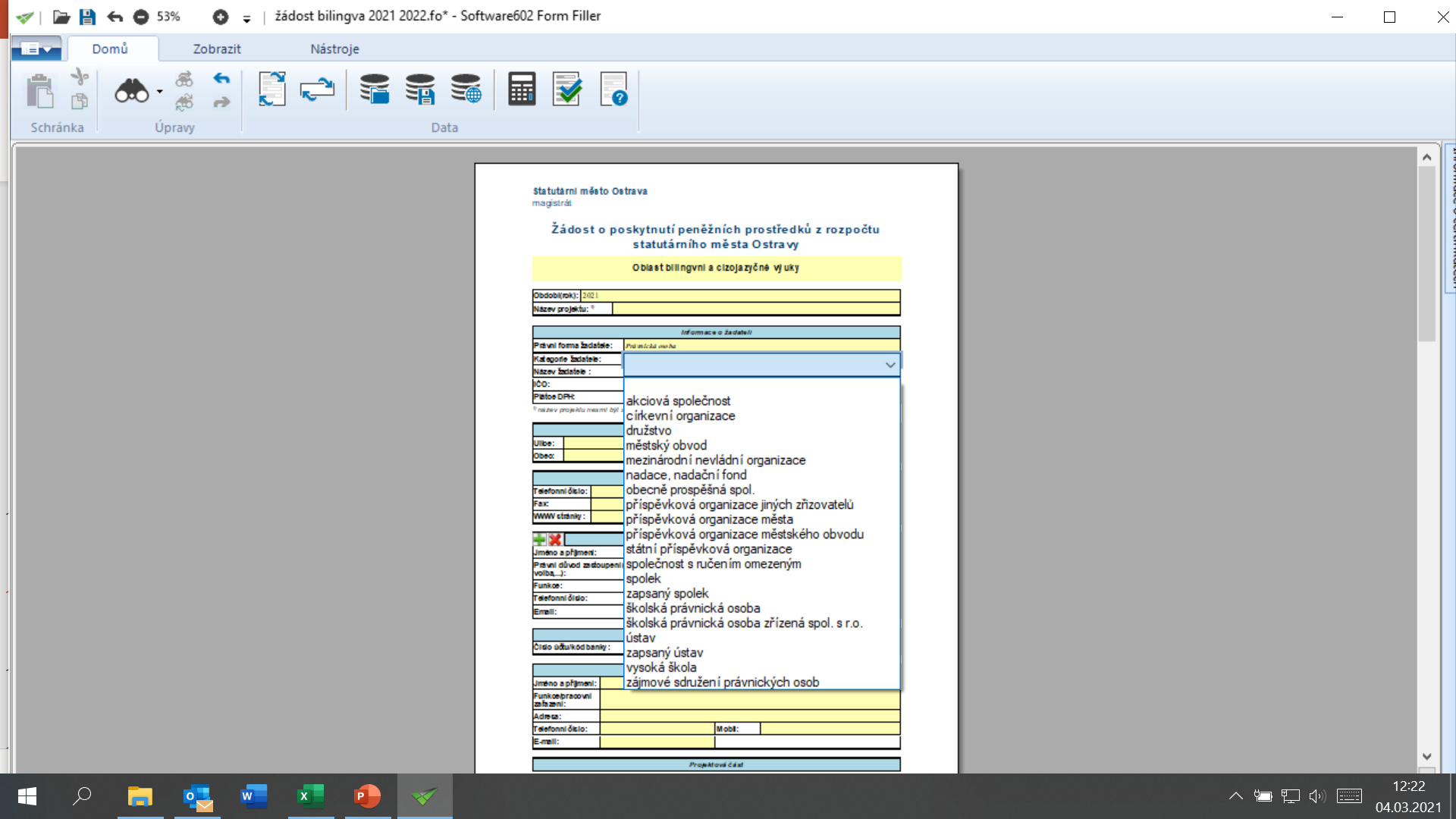 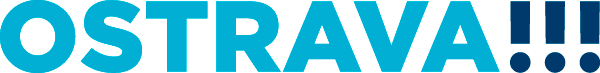 Dále vyplňte Název žadatele dle zřizovací listiny nebo zakládající listiny, IČO, DIČ, zda jste nebo nejste plátce DPH a další kontaktní údaje
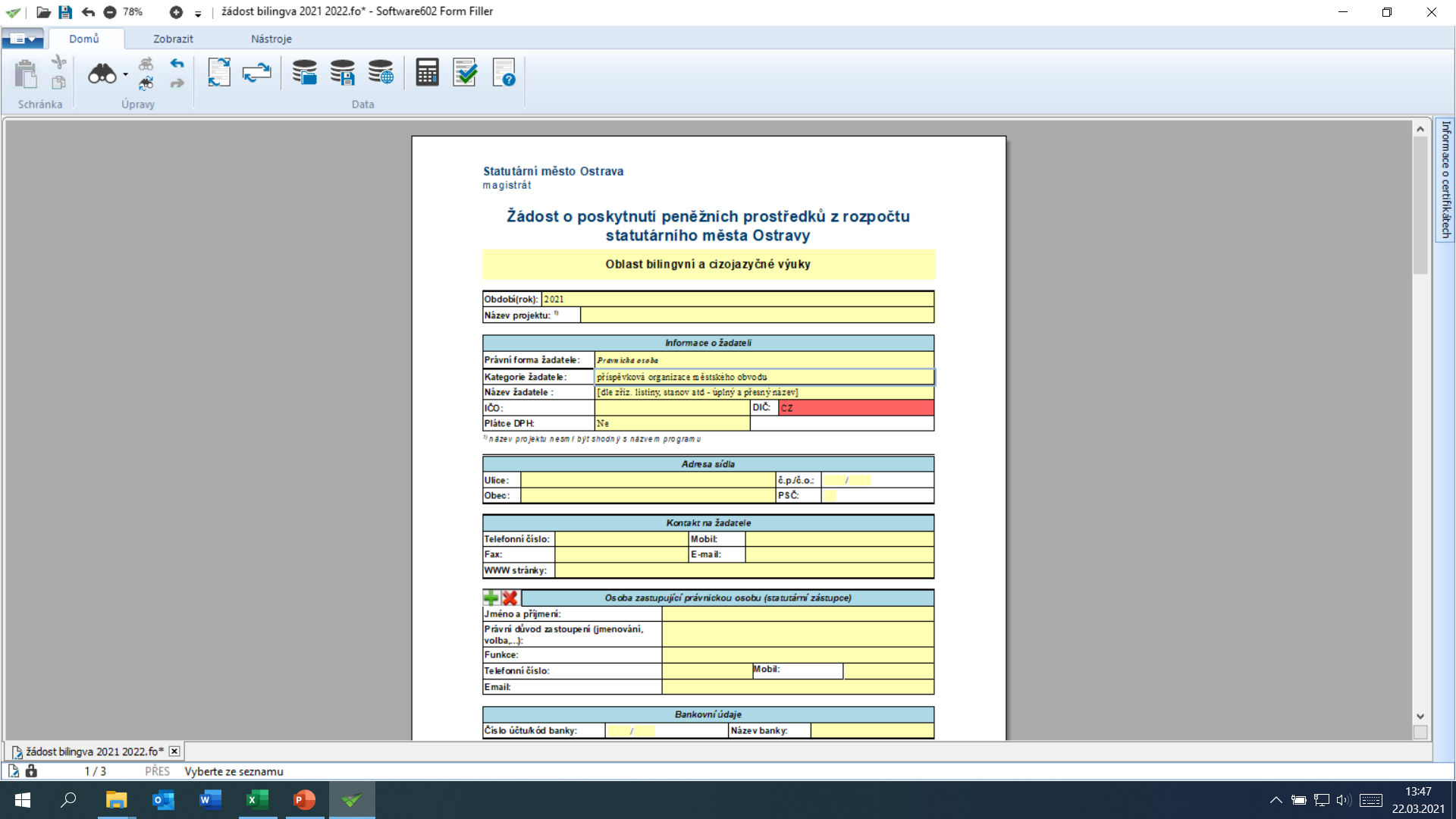 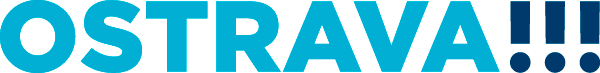 Dále vyplňte údaje o statutárním zástupci, právní důvod zastoupení, funkci a všechny kontaktní údaje
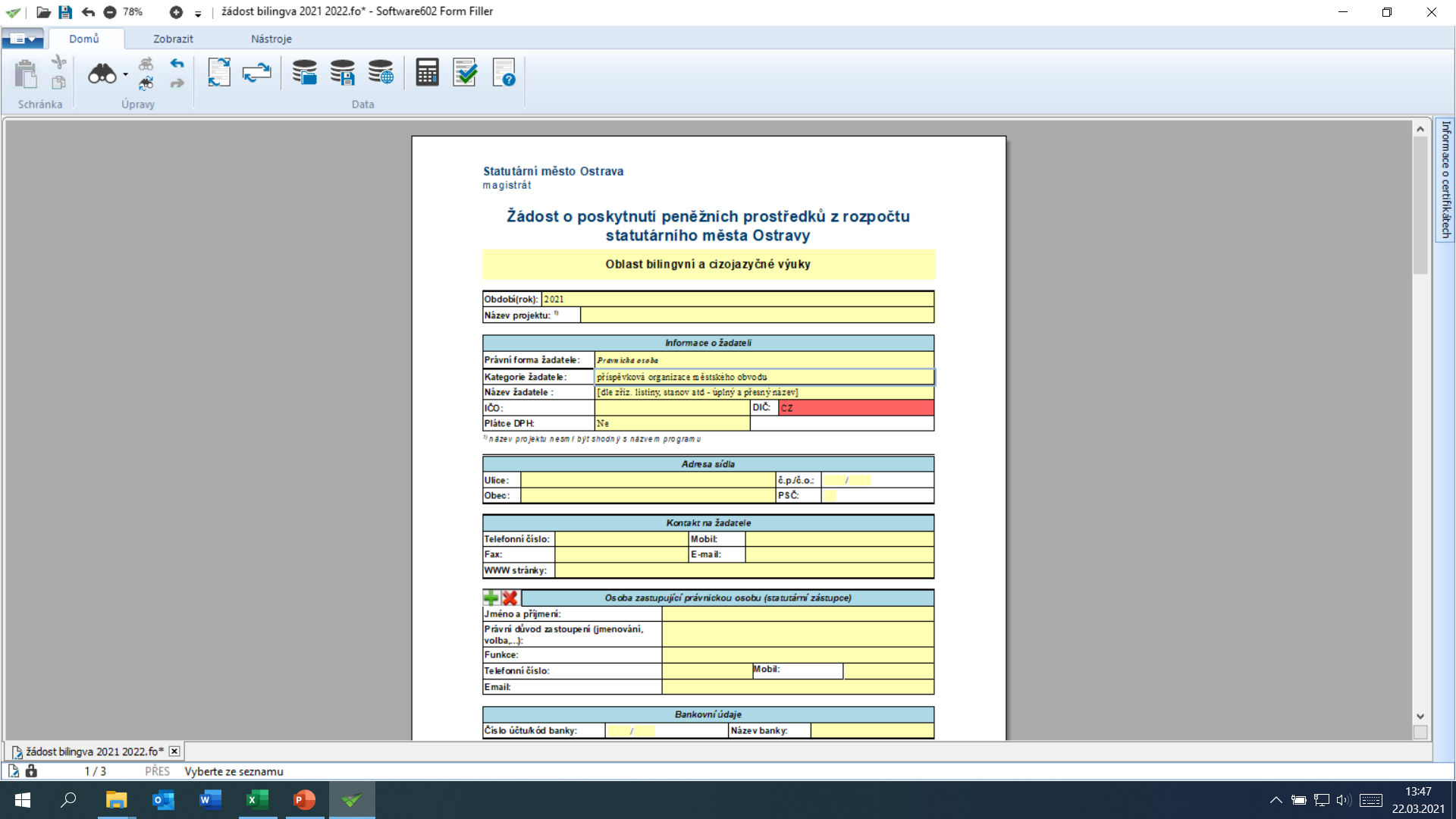 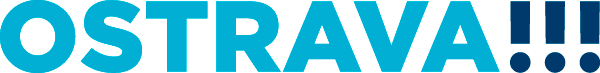 Zde vyplňte veškeré bankovní údaje, číslo účtu, kód banky z nabídky a název banky systém automaticky doplní.
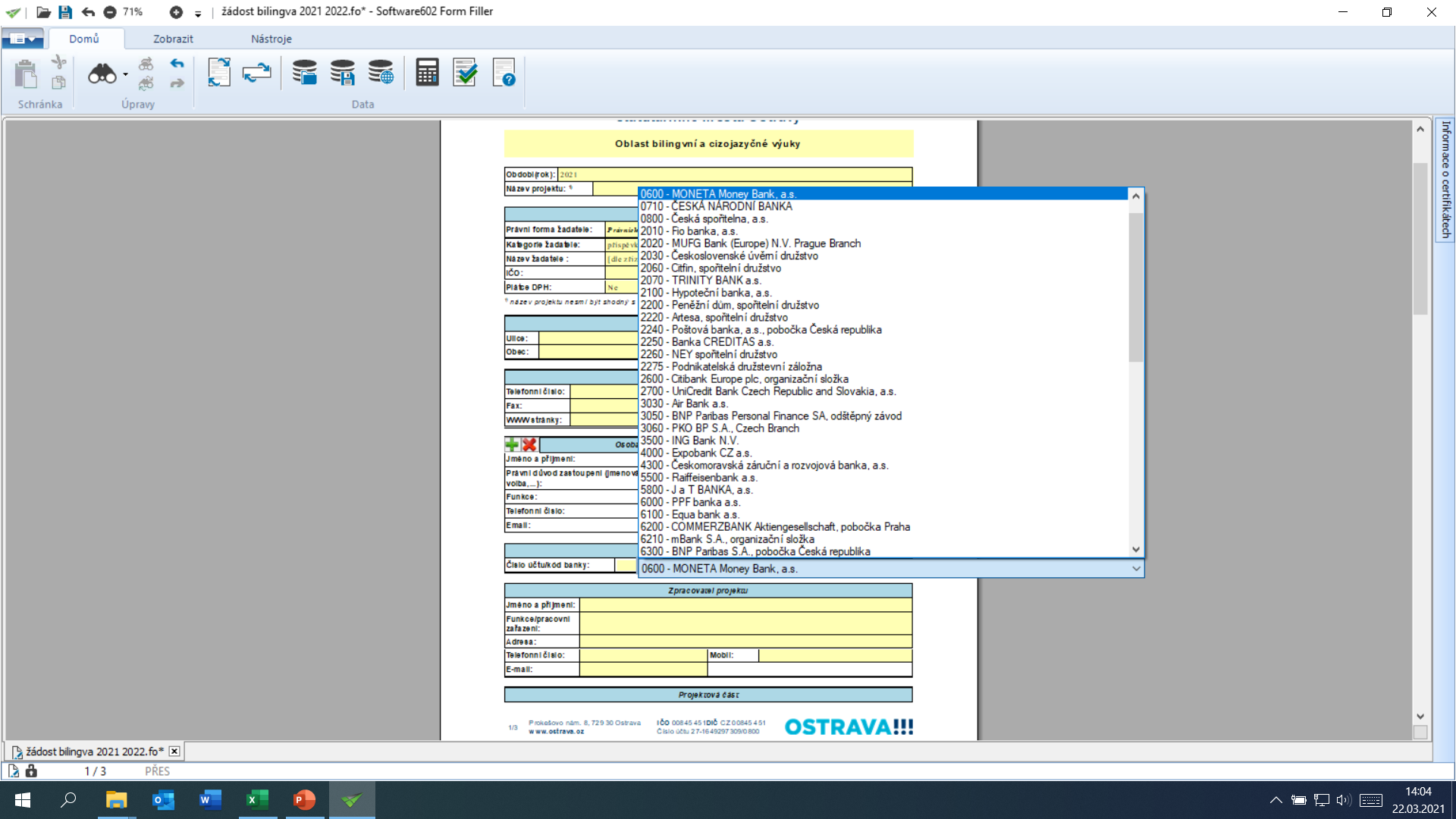 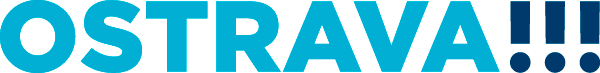 Vyplňte odůvodnění žádostí – cíl projektu, uvedený textu bude použit pro zpracování materiálů pro orgány města, vyplňte i účel použití PP (stručný popis projektu)
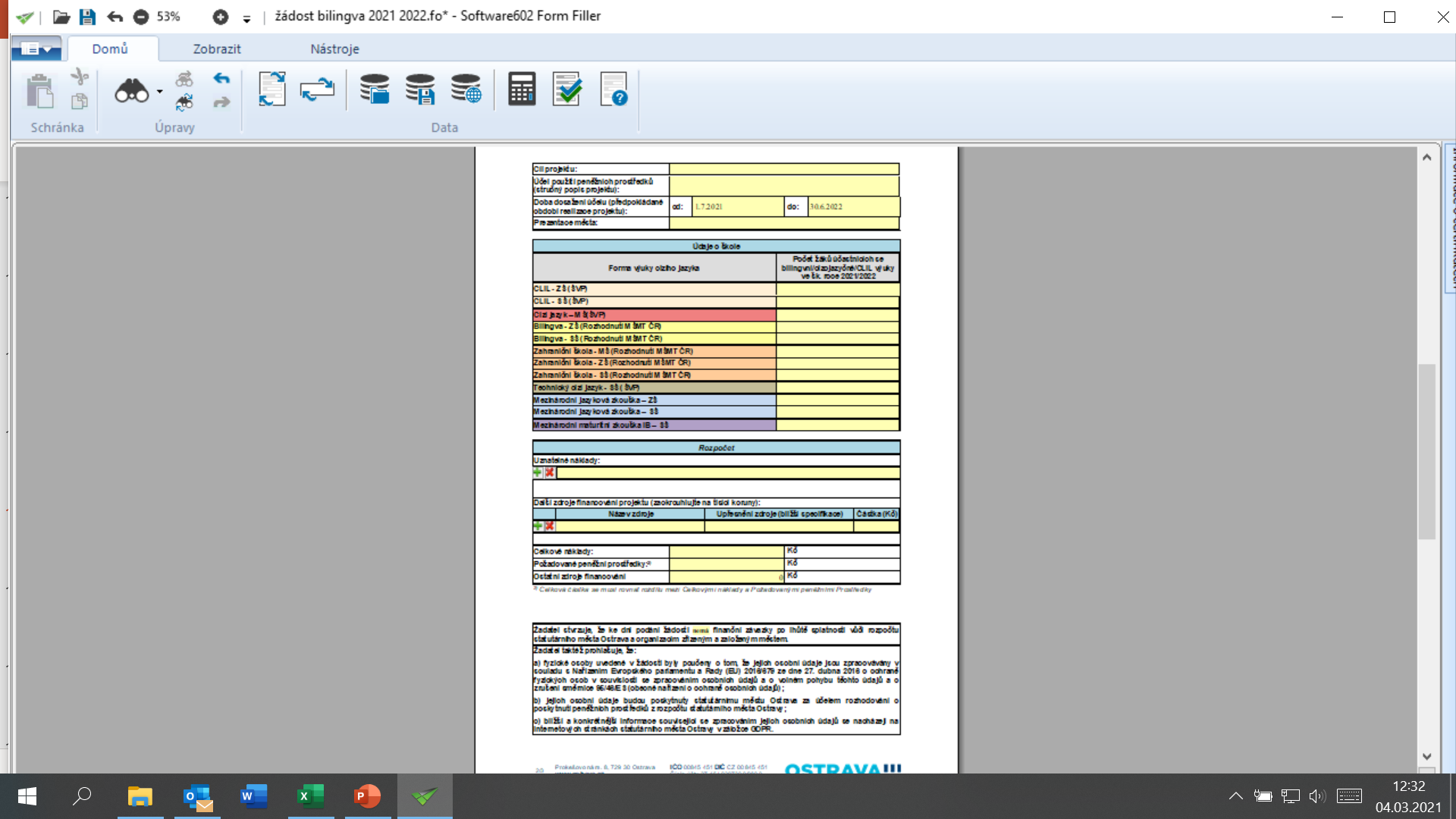 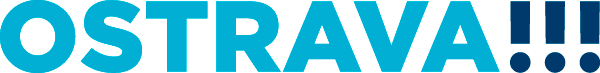 Doba dosažení účelu je již nastavena, není potřeba tedy vyplňovat, vyplňte prosím u způsob prezentace města
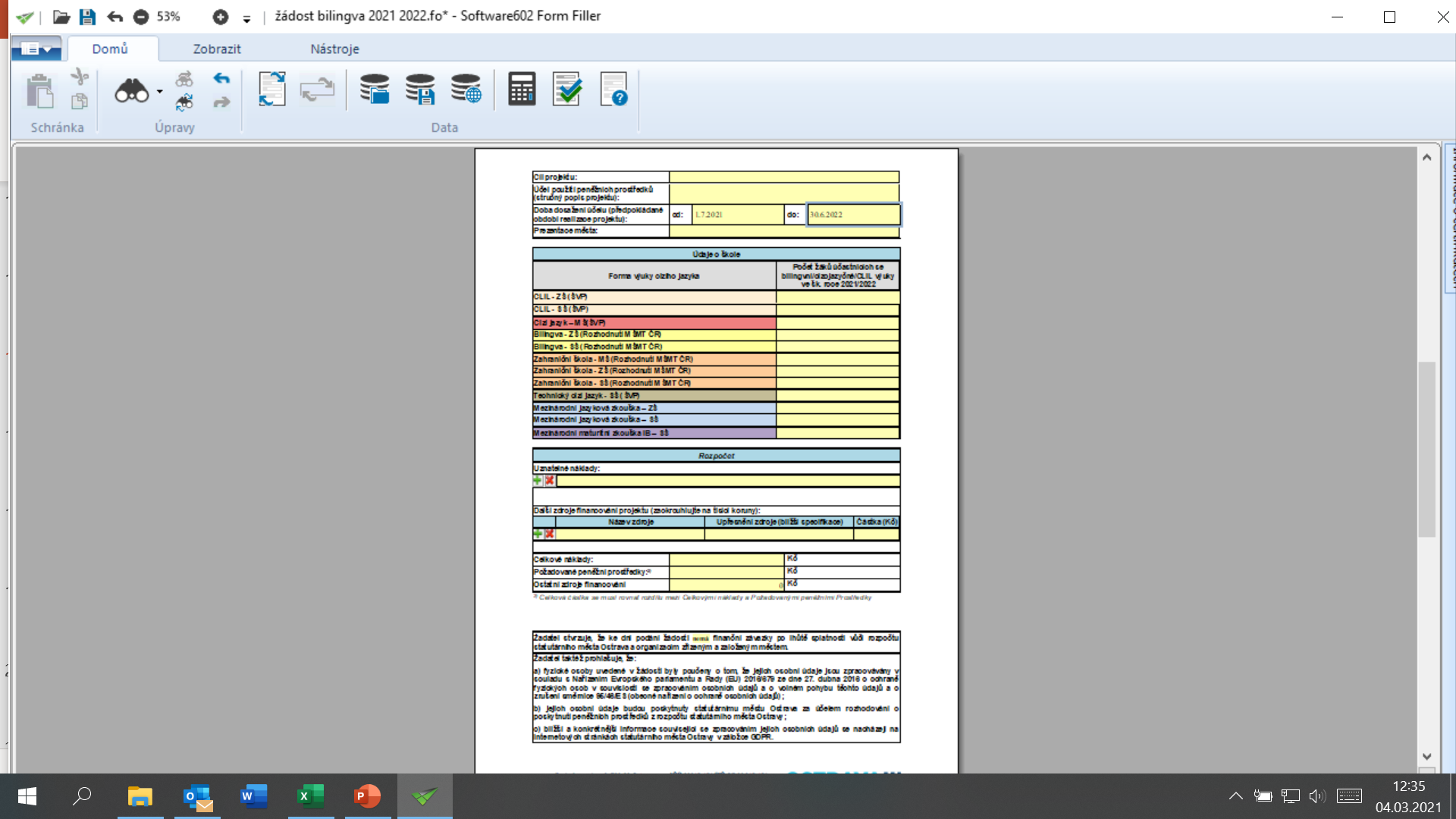 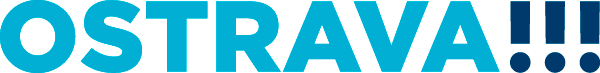 Údaje o škole – vyplníte předpokládané počty žáků, kterých se týká bilingvní výuka, výuka metodou CLIL, cizojazyčná výuka nebo výuka cizího jazyka v MŠ
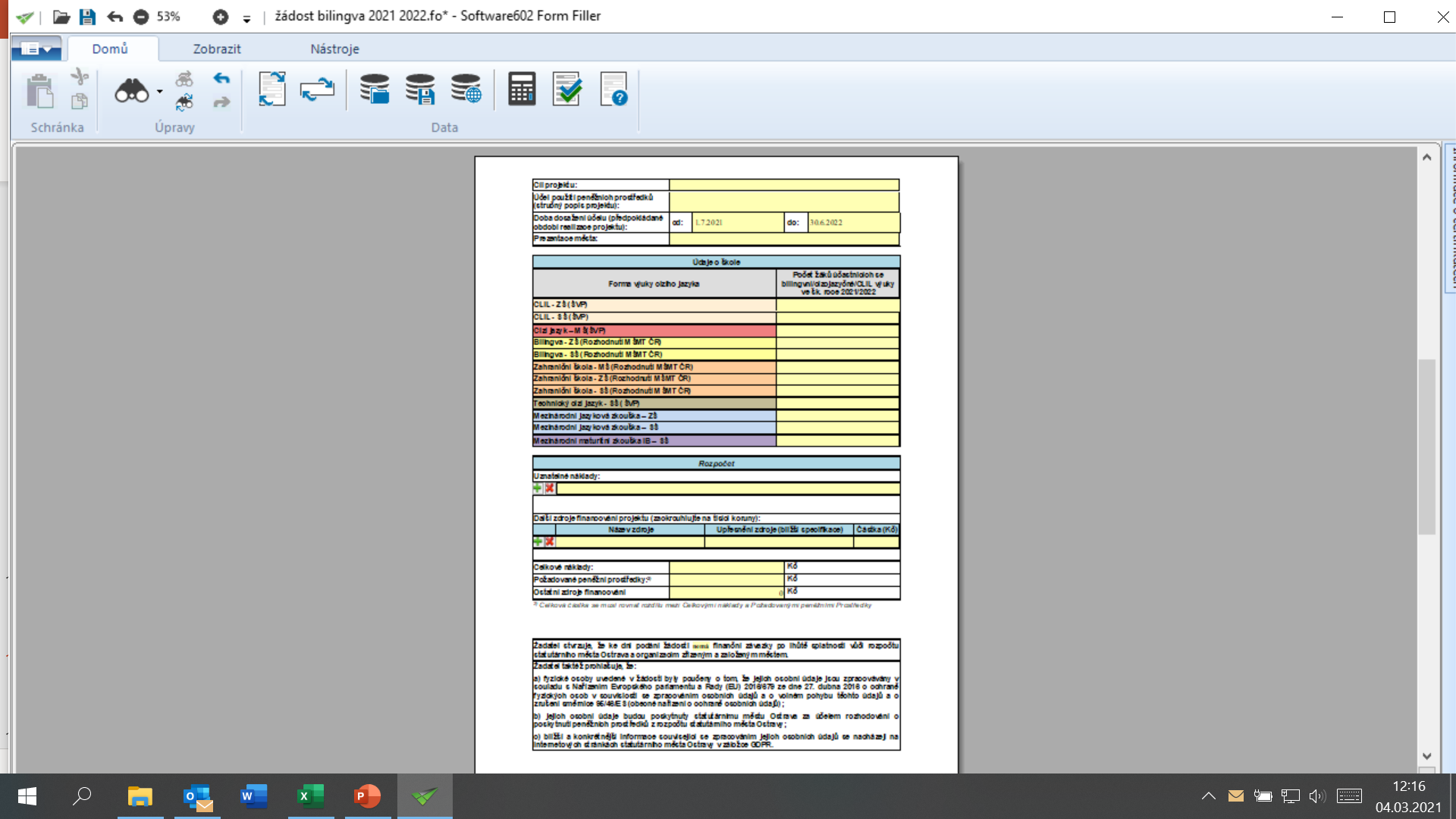 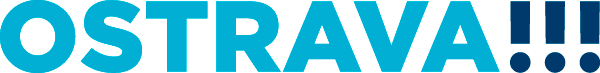 Rozpočet – zde vyberete z nabídky náklady, o které budete žádat, zeleným plus přidáte další řádek, červeným křížkem řádek zrušíte
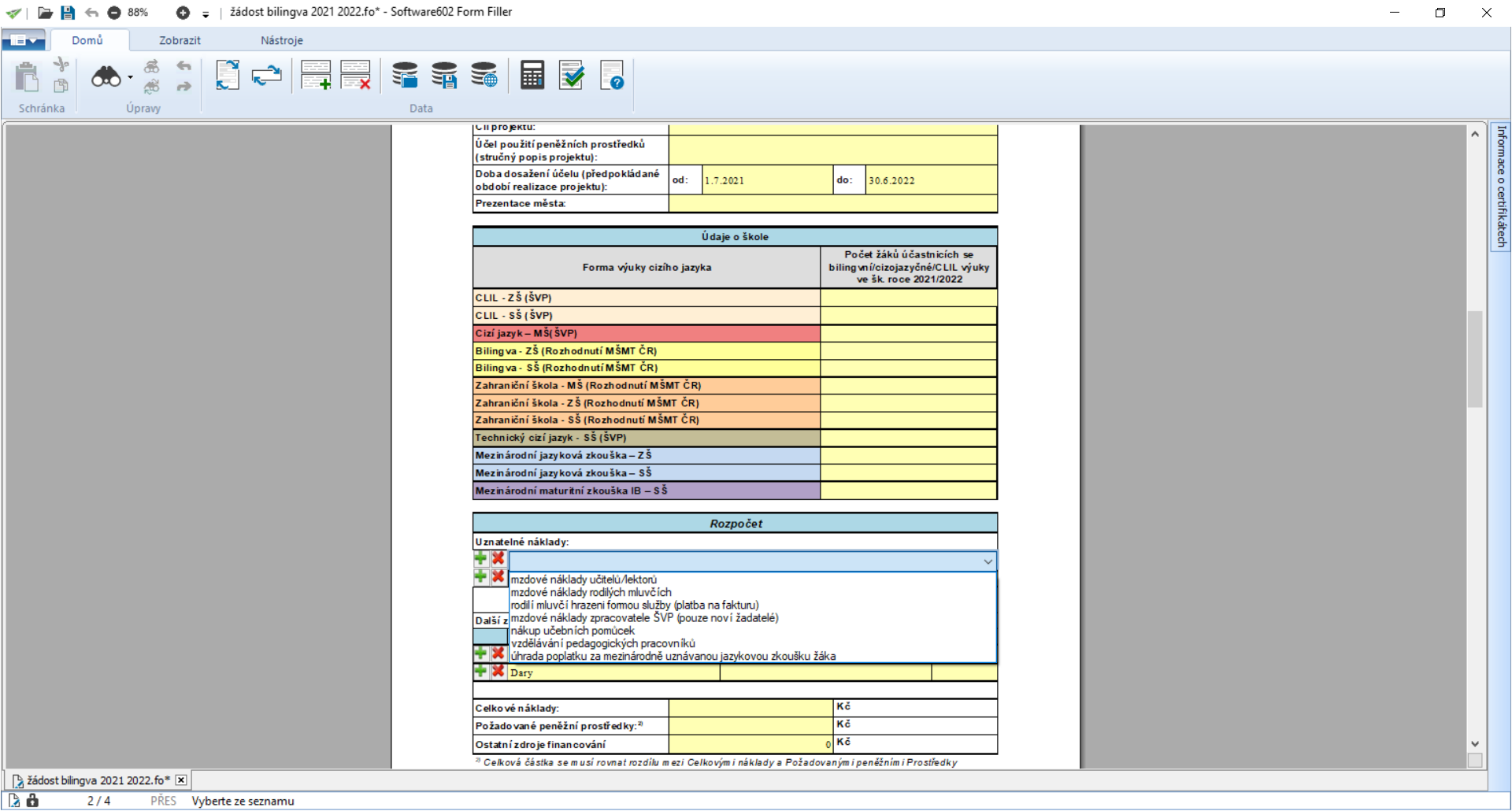 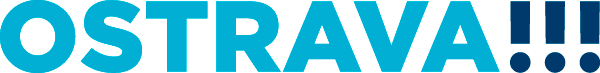 Ostatní zdroje financování – doplňte zdroj (dotace kraj, dary, příspěvek zřizovatele) a částku zaokrouhlenou na celé tisícikoruny
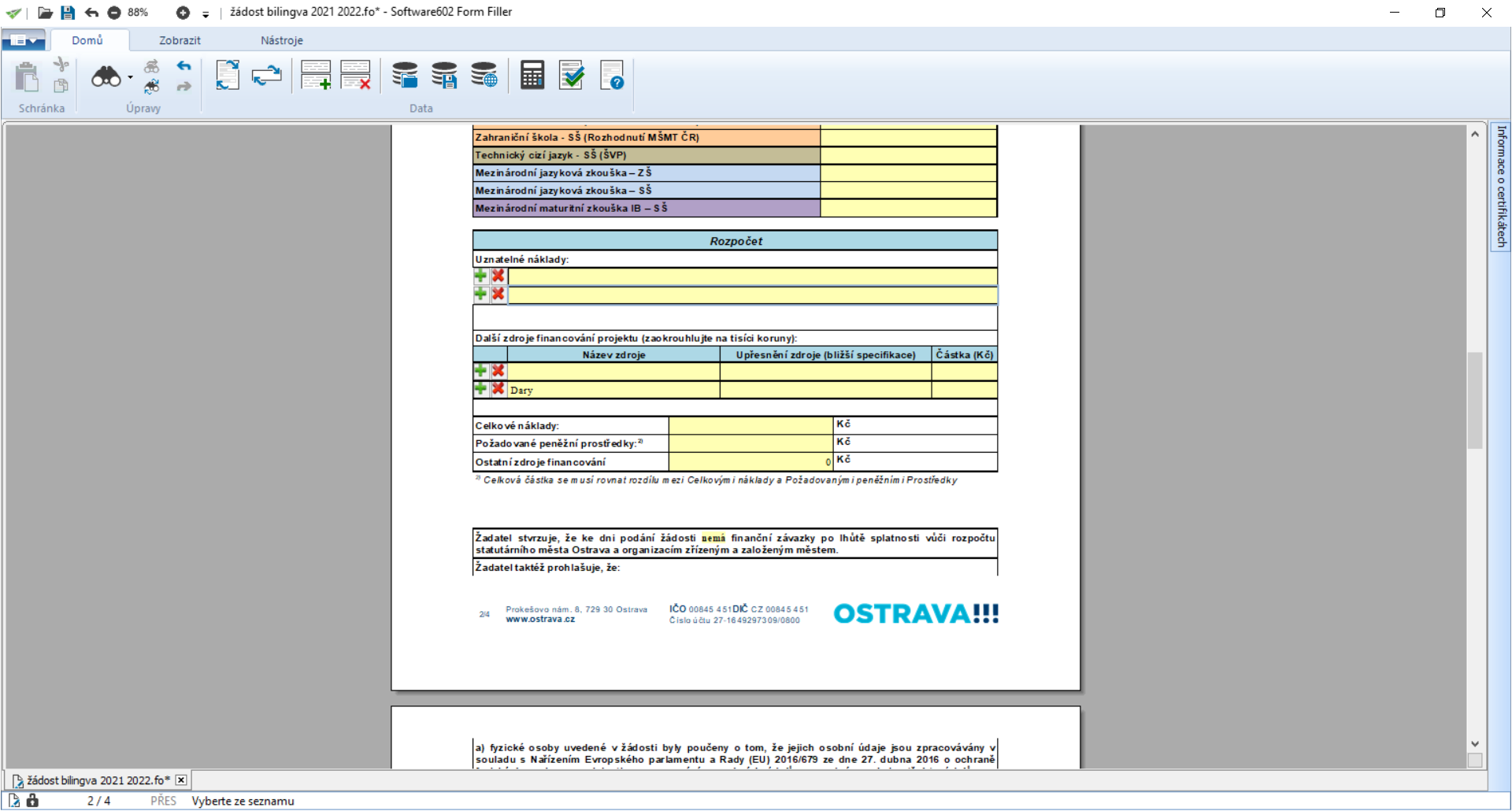 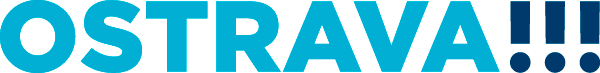 Vyplňte celkové náklady, požadované PP, ostatní zdroje financování se automaticky doplní, pokud jste v předchozím kroku částku uvedli.
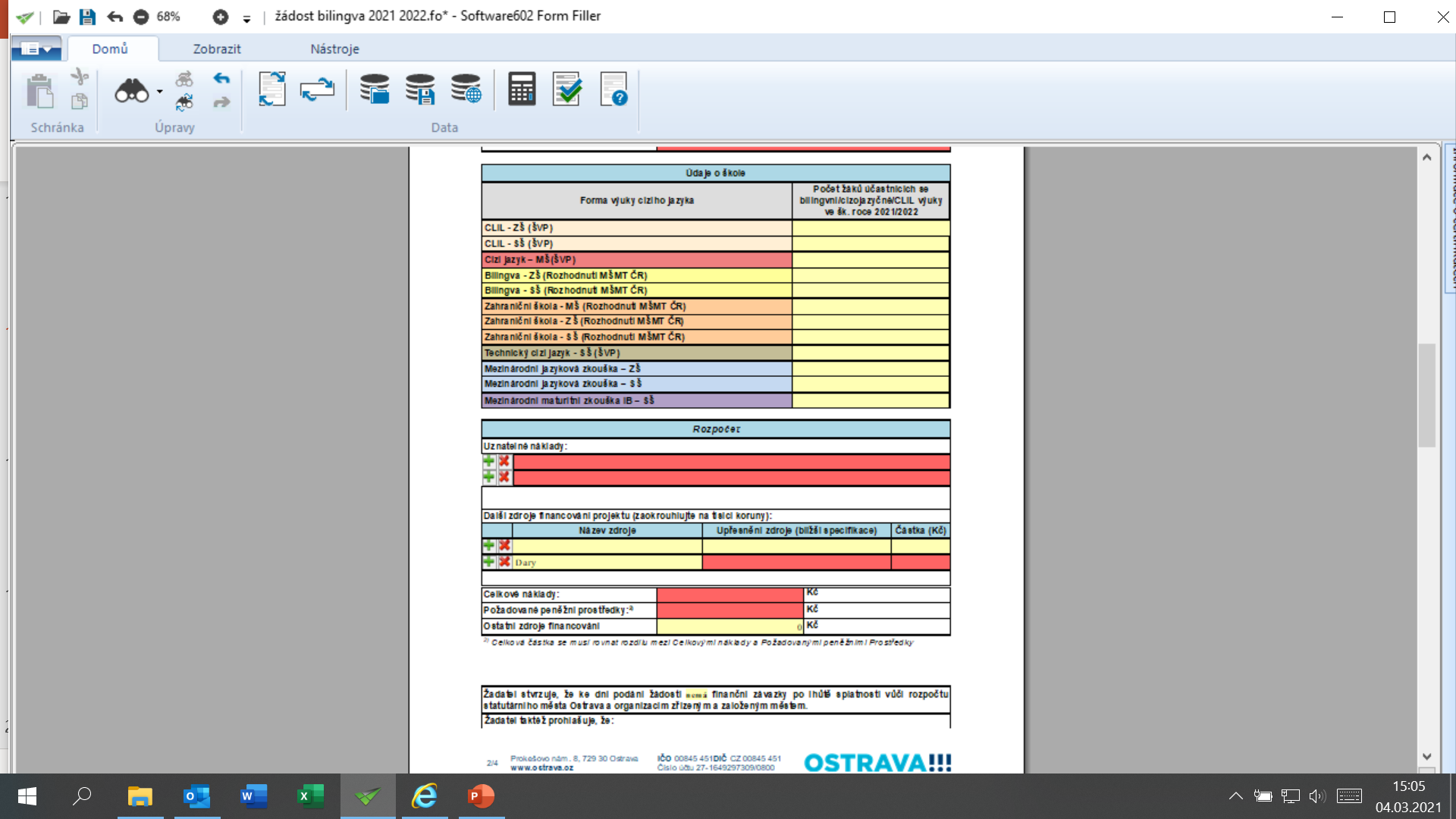 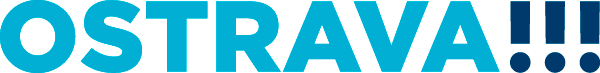 Celkové náklady = Požadované PP + Ostatní zdrojeSystém vás upozorní, pokud by tato rovnice neplatila!!!Např. Požadované PP budou vyšší než Celkové nákladyOstatní zdroje budou s nulovou hodnotou a Požadované PP budou nižší než Celkové náklady
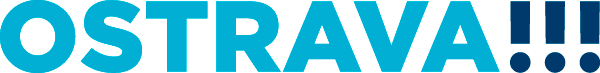 Vyplňte údaje čestného prohlášení výběrem z nabídky
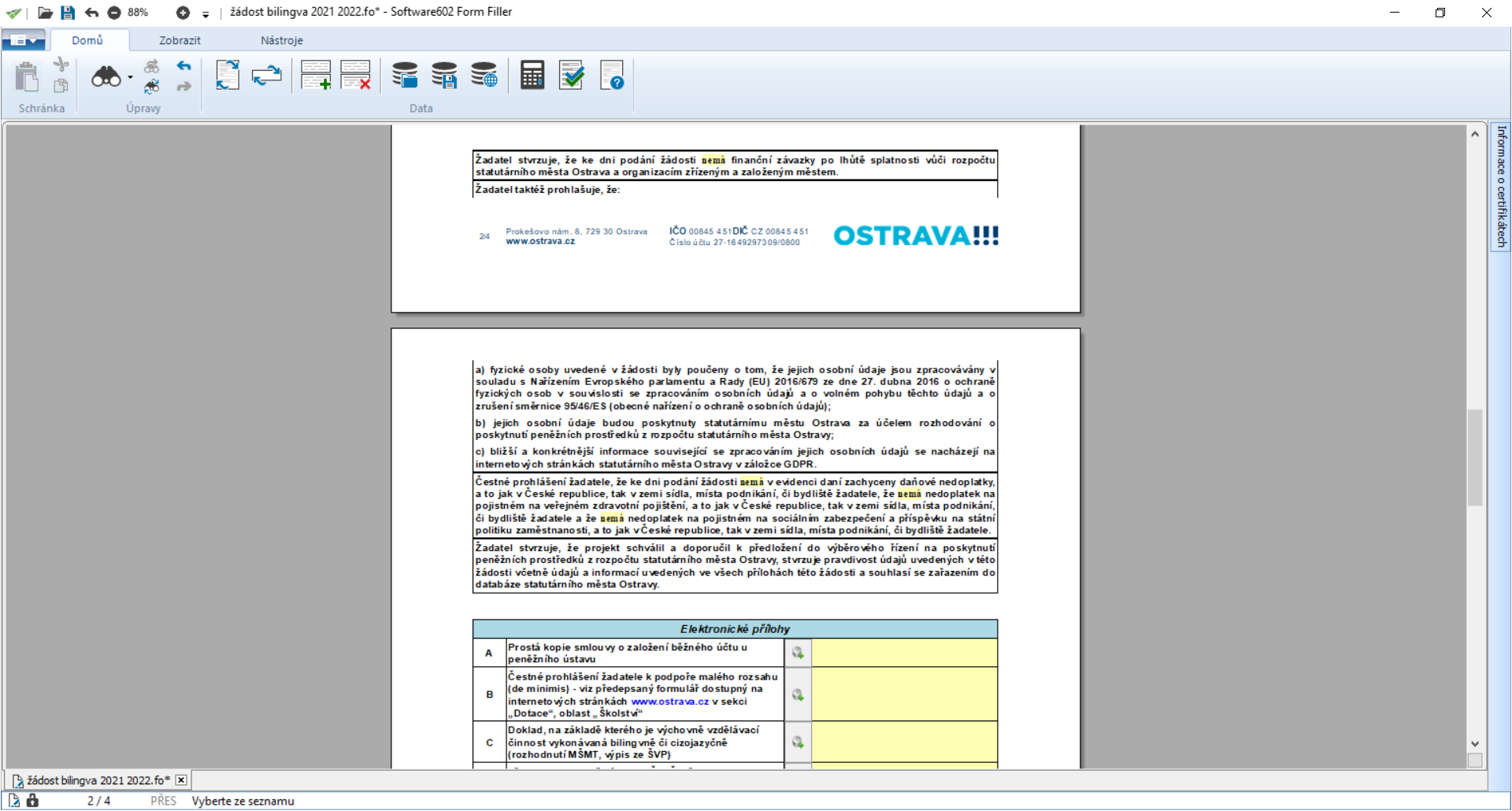 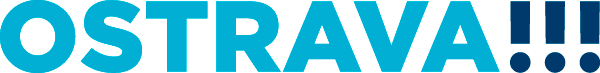 Seznam příloh žádosti – vložte povinné přílohy žádosti. Při správném výběru kategorie žadatele se automaticky nastaví volba příloh, které je nutno vložit. Každou přílohu vkládejte jako jeden soubor.
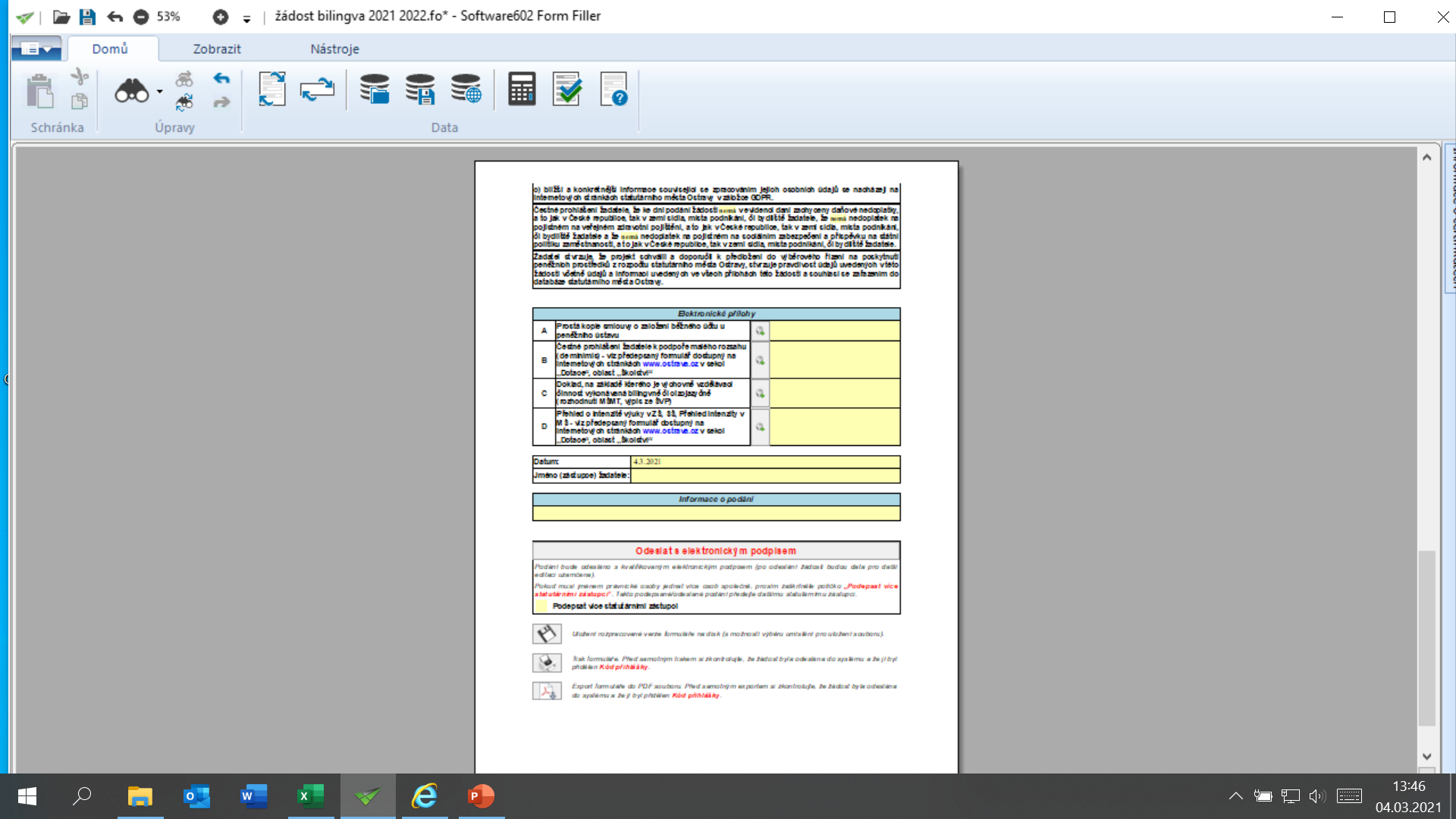 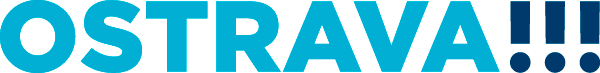 V případě příspěvkových organizací zřizovaných městskými obvody se jedná o přílohy: Kopie smlouvy o založení běžného účtu u peněžního ústavuČestné prohlášení de minimis (nepodepisujte)Doklad na základě kterého je výchovně vzdělávací činnost vykonávána bilingvně/cizojazyčně (Rozhodnutí MŠMT ČR, výpis ze ŠVP) – vkládejte jako jeden souborIntenzita výuky – formulář zveřejněný na webových stránkách, vkládejte celý soubor a vyplňujte pouze ty listy, které se týkají vaší školy, ostatní listy neodstraňujte
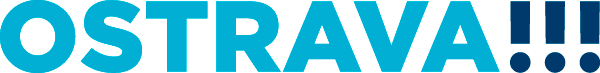 V případě ostatních právnických osob se jedná o přílohy: Kopie smlouvy o založení běžného účtu u peněžního ústavuČestné prohlášení de minimis (nepodepisujte)Doklad na základě kterého je výchovně vzdělávací činnost vykonávána bilingvně/cizojazyčně (Rozhodnutí MŠMT ČR, výpis ze ŠVP) – vkládejte jako jeden souborIntenzita výuky – formulář zveřejněný na webových stránkách, vkládejte celý soubor a vyplňujte pouze ty listy, které se týkají vaší školy, ostatní listy neodstraňujteStatistický výkaz o počtu dětí v MŠ, žáků v ZŠ, SŠ k 30.9.2020 – vkládejte jako jeden soubor všechny výkazyDoklad o oprávnění školy vykonávat mezinárodně uznávané jazykové zkoušky a mezinárodní maturitní zkoušky
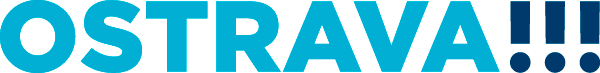 Datum se automaticky doplní v den otevření žádosti, doplňte jméno žadatele
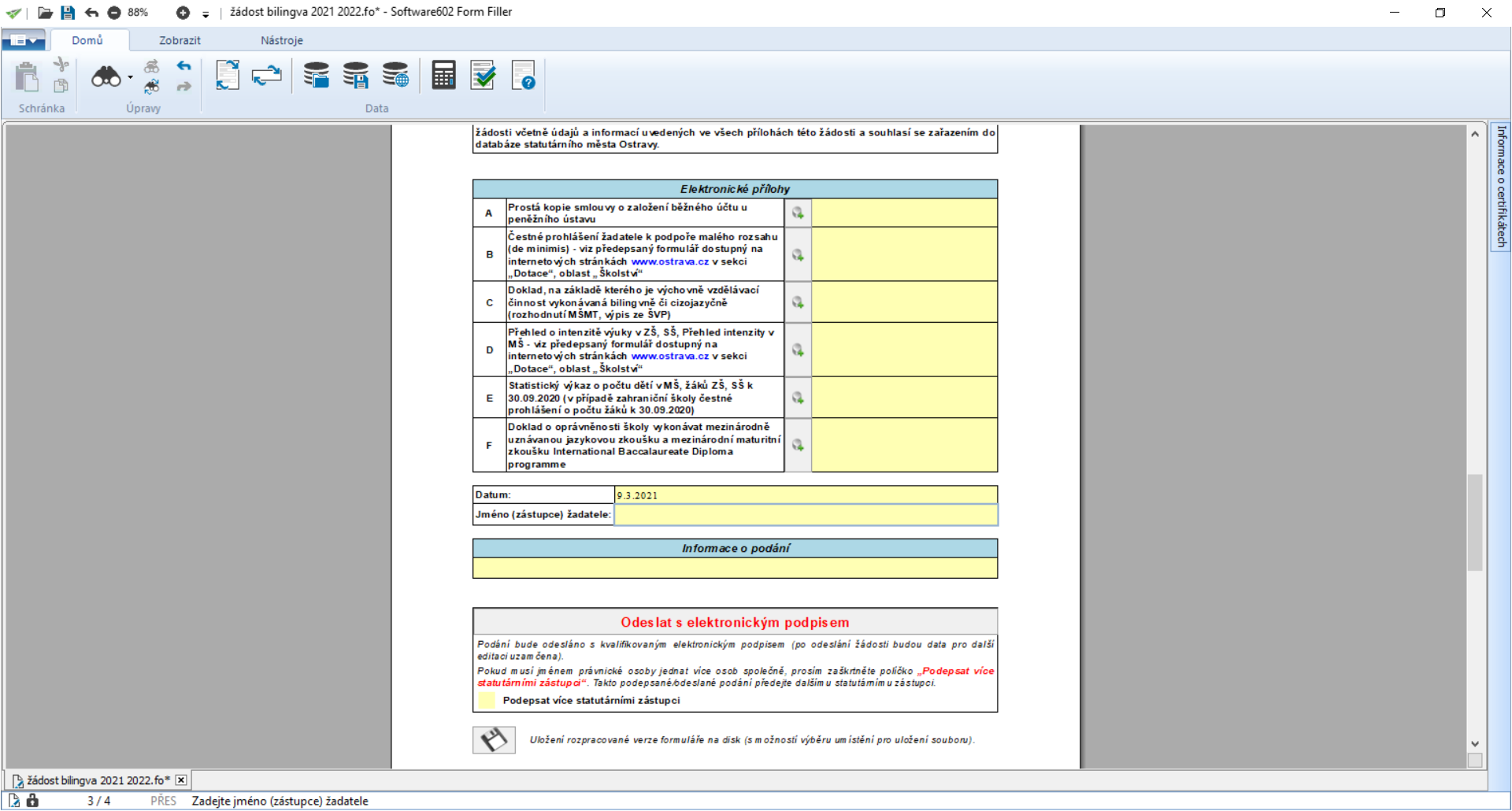 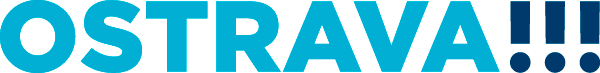 Žádost je vhodné v průběhu vyplňování průběžně ukládat
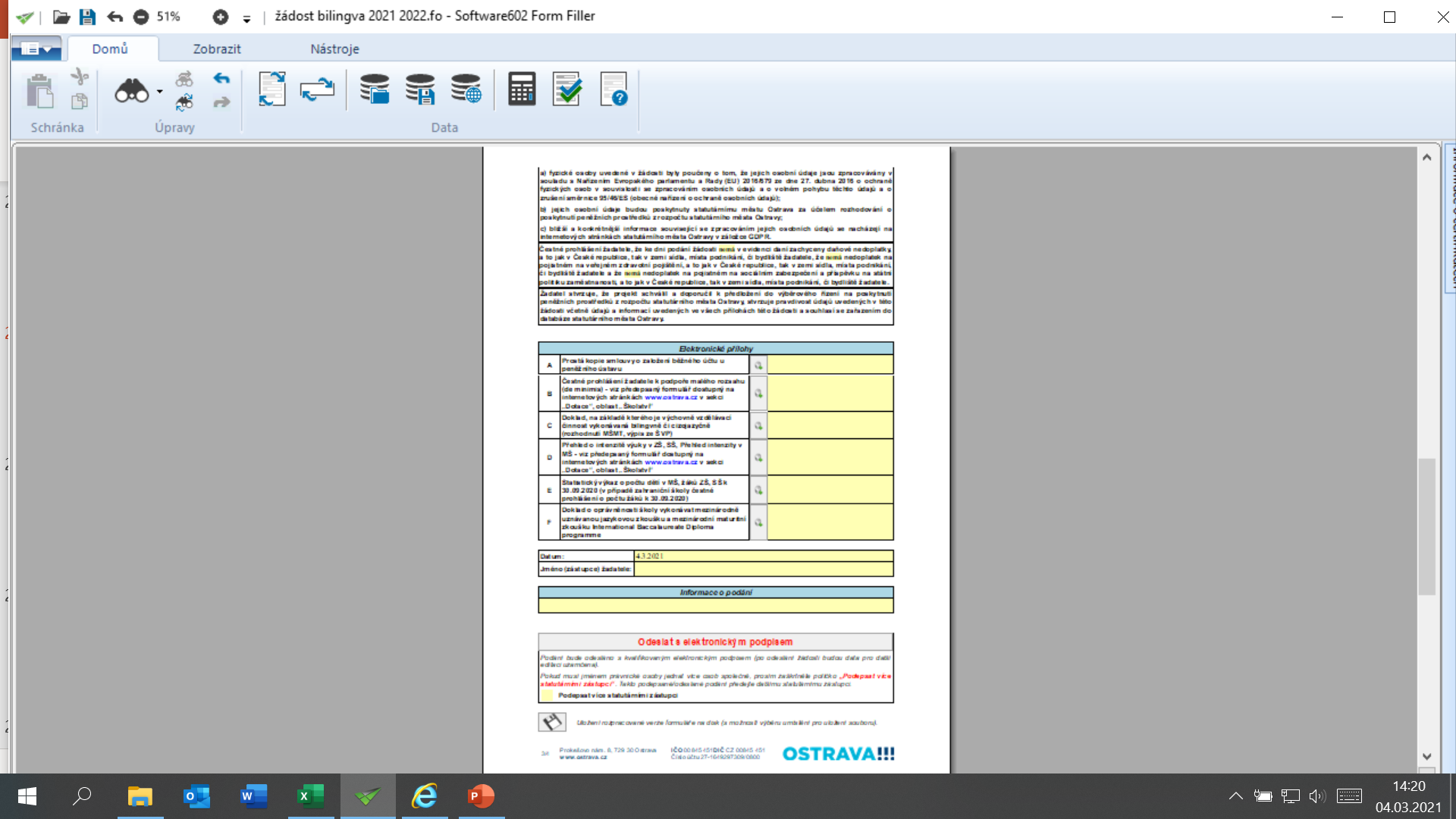 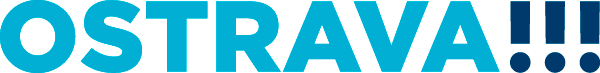 Před odesláním žádosti je nutné žádost elektronicky podepsat (v případě podpisu více statutárních zástupců, zaškrtněte políčko)
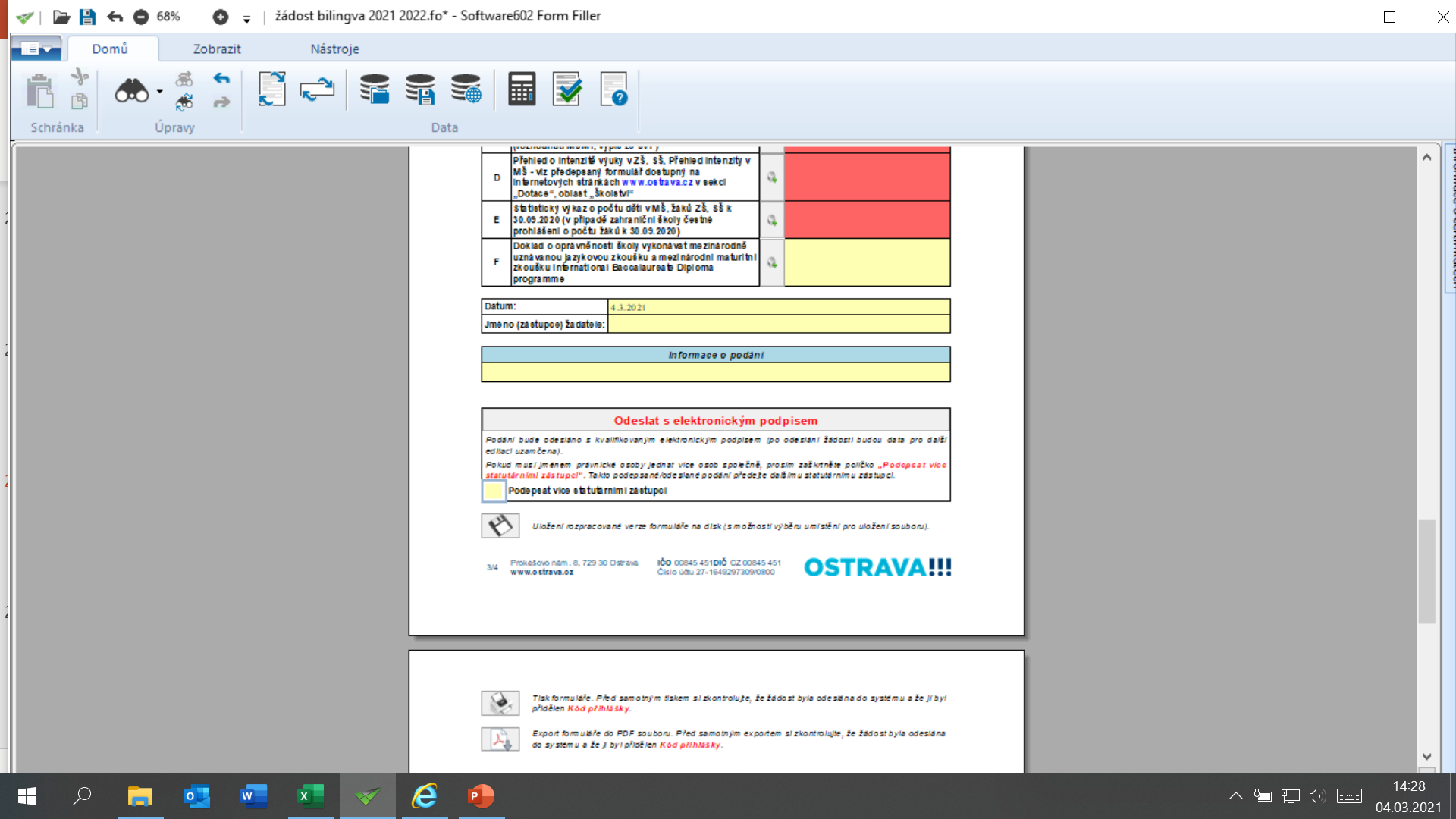 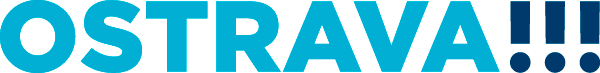 Tímto tlačítkem si můžete svoji žádost uložit
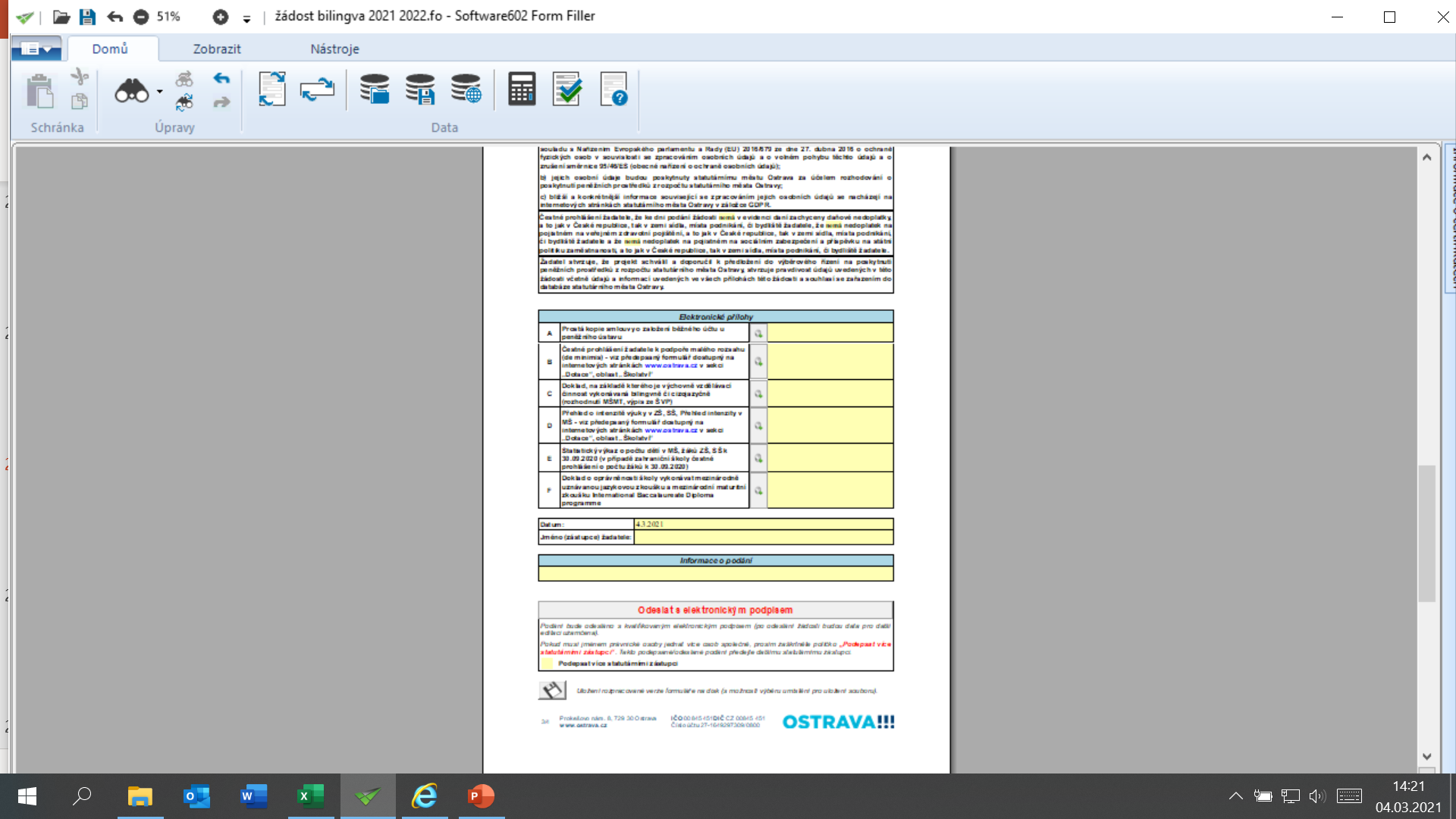 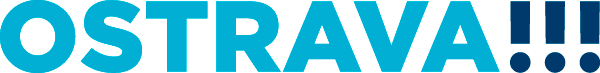 Tímto tlačítkem si můžete svoji žádost kdykoliv v průběhu vyplňování vytisknout
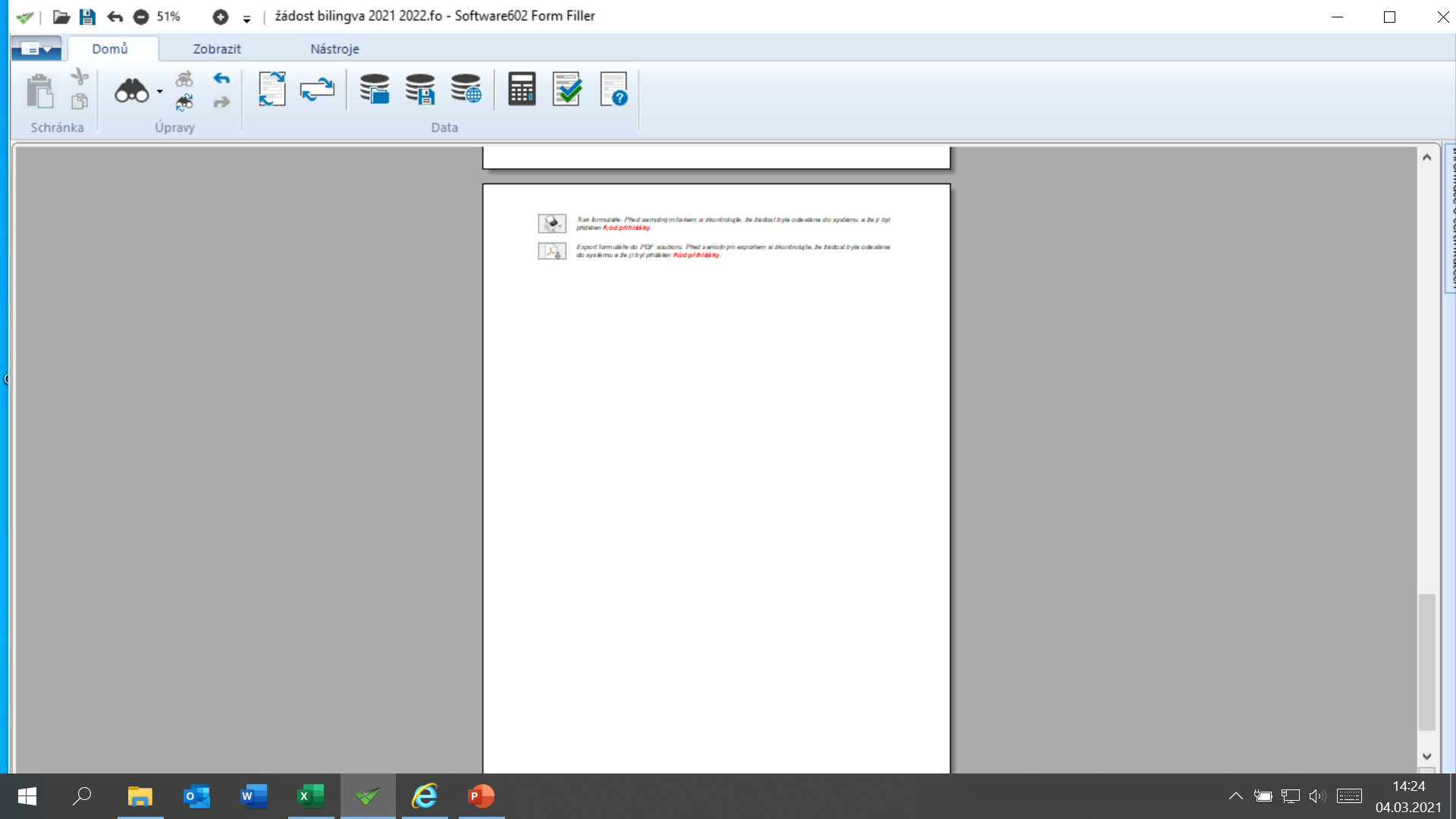 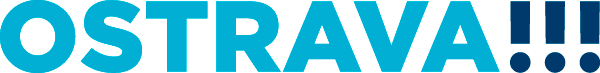 Odesláním žádosti do systému se vám automaticky vygeneruje kód žádosti, pod kterým je žádost evidována v systému.
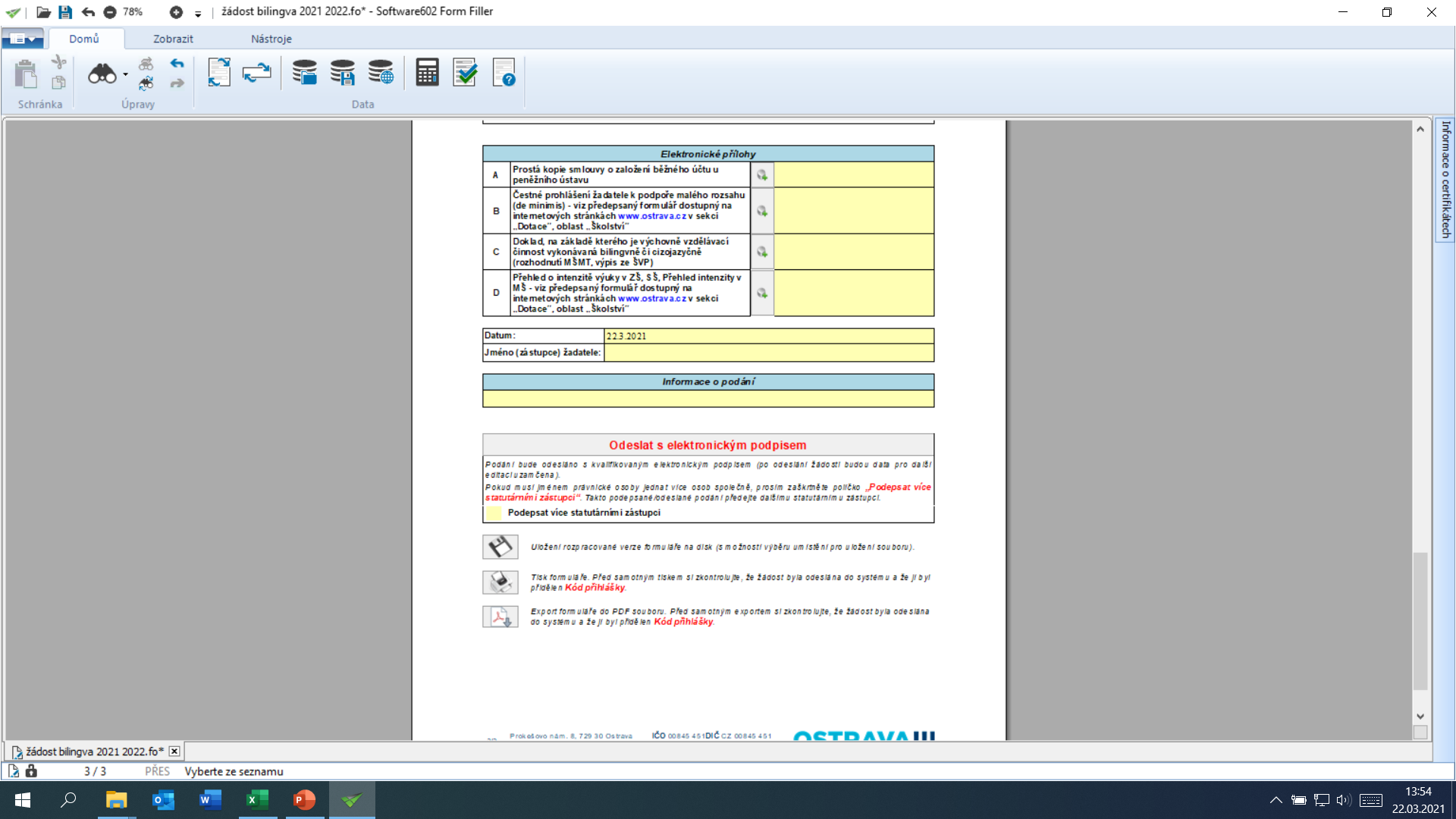 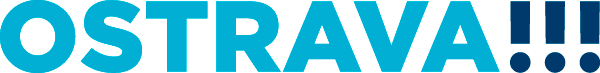 Kontaktní osoba pro oblastcizojazyčné výukyIng. Marta Chylová, mchylova@ostrava.cz, 599 443 203
Kontakty pro technickou podporu
helpdesk.dotace@ostrava.cz 
telefon: 599 456 789
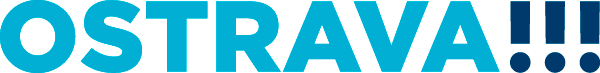